Các bạn ơi chúng mình là lớp 5 tuổi muốn vào lớp 1 chúng mình phải vượt qua các câu hỏi này thật tốt các bạn hãy giúp chúng mình nhé.
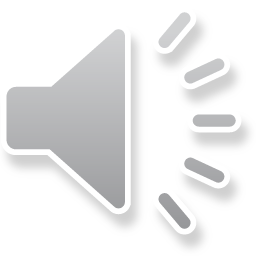 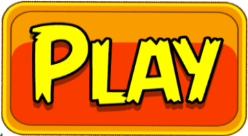 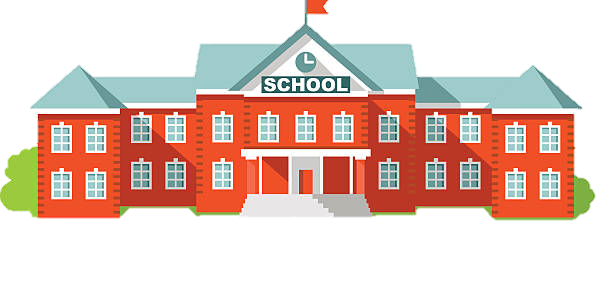 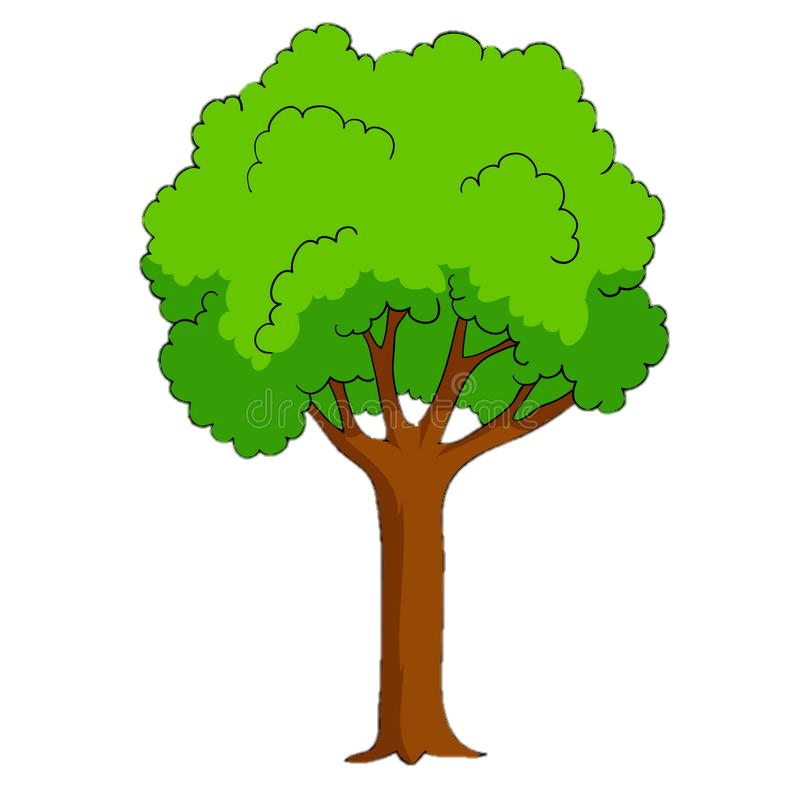 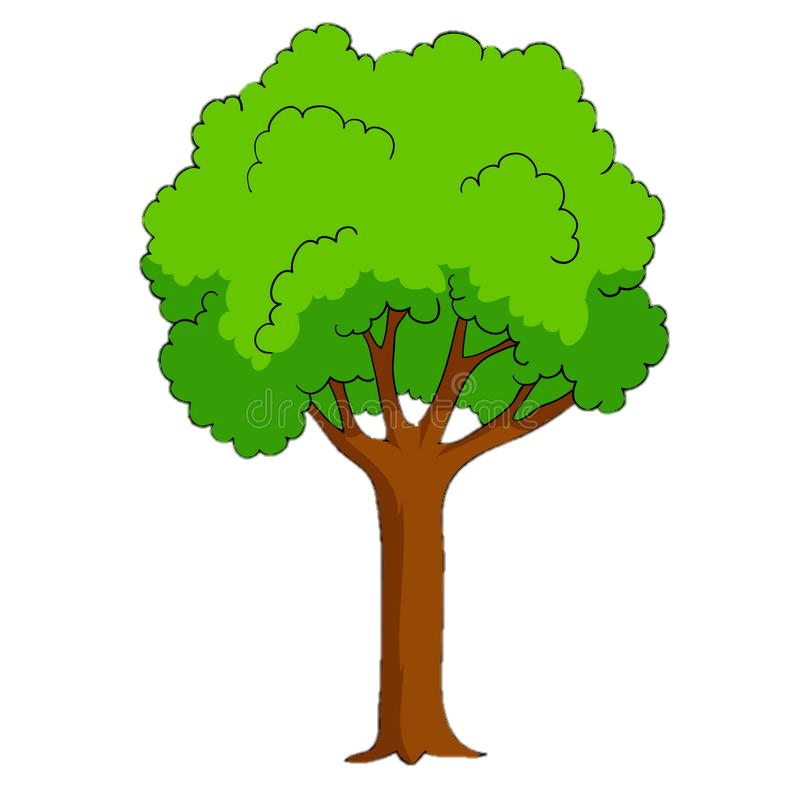 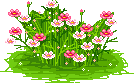 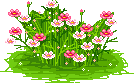 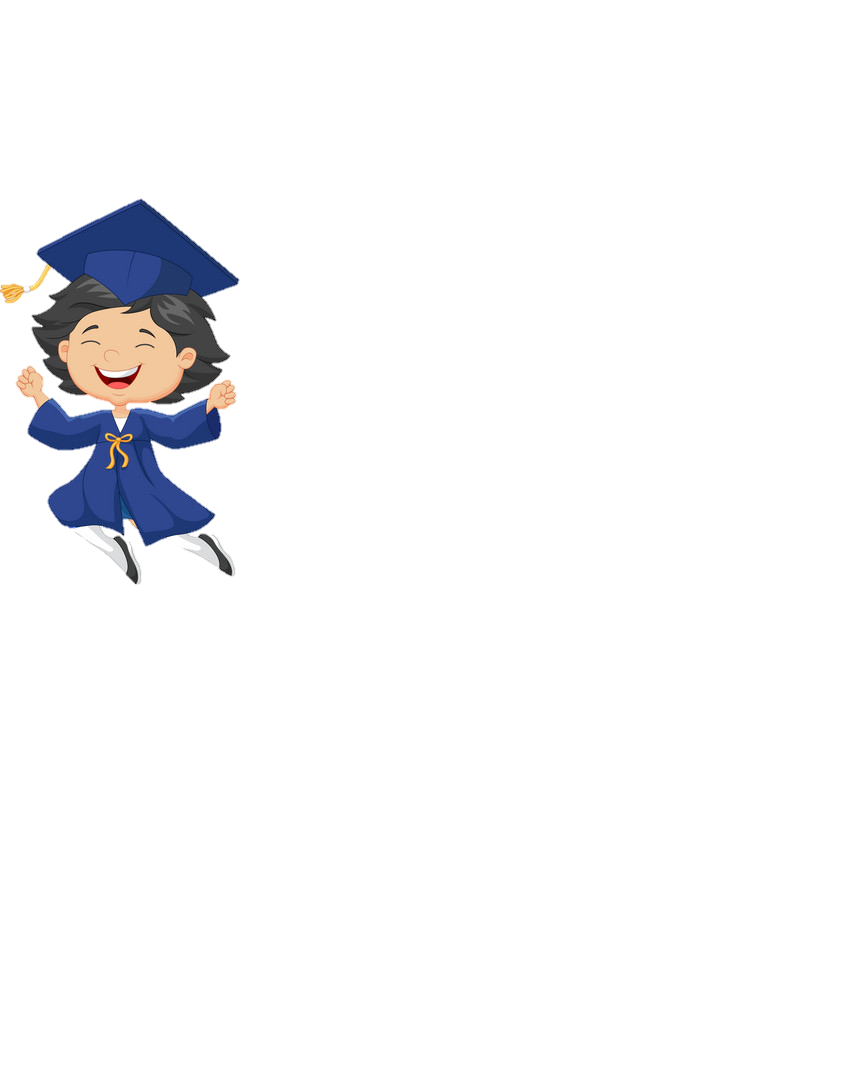 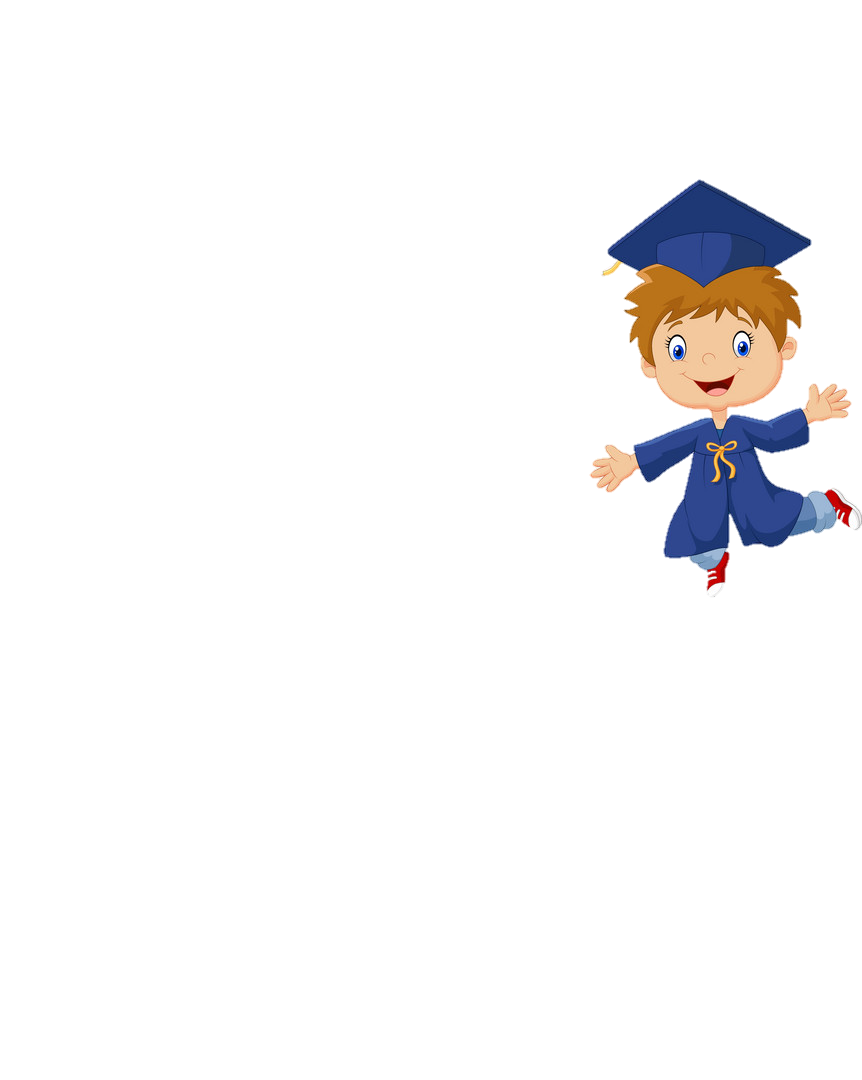 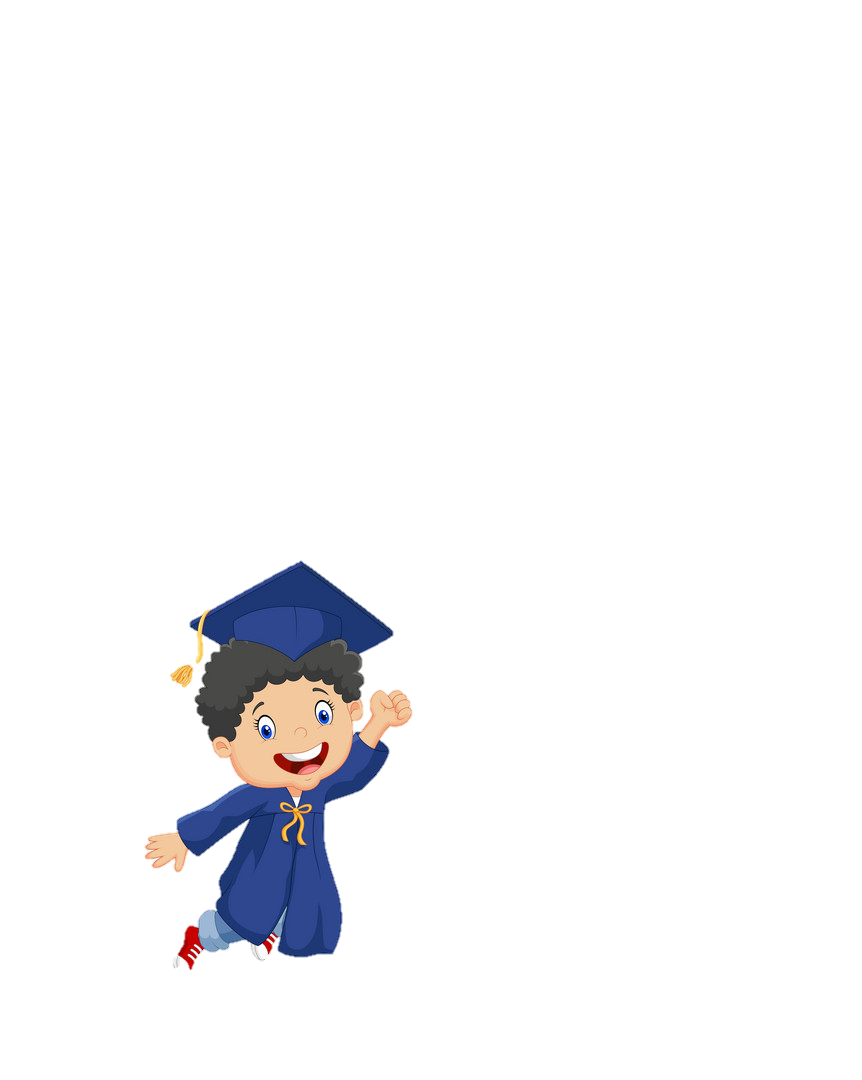 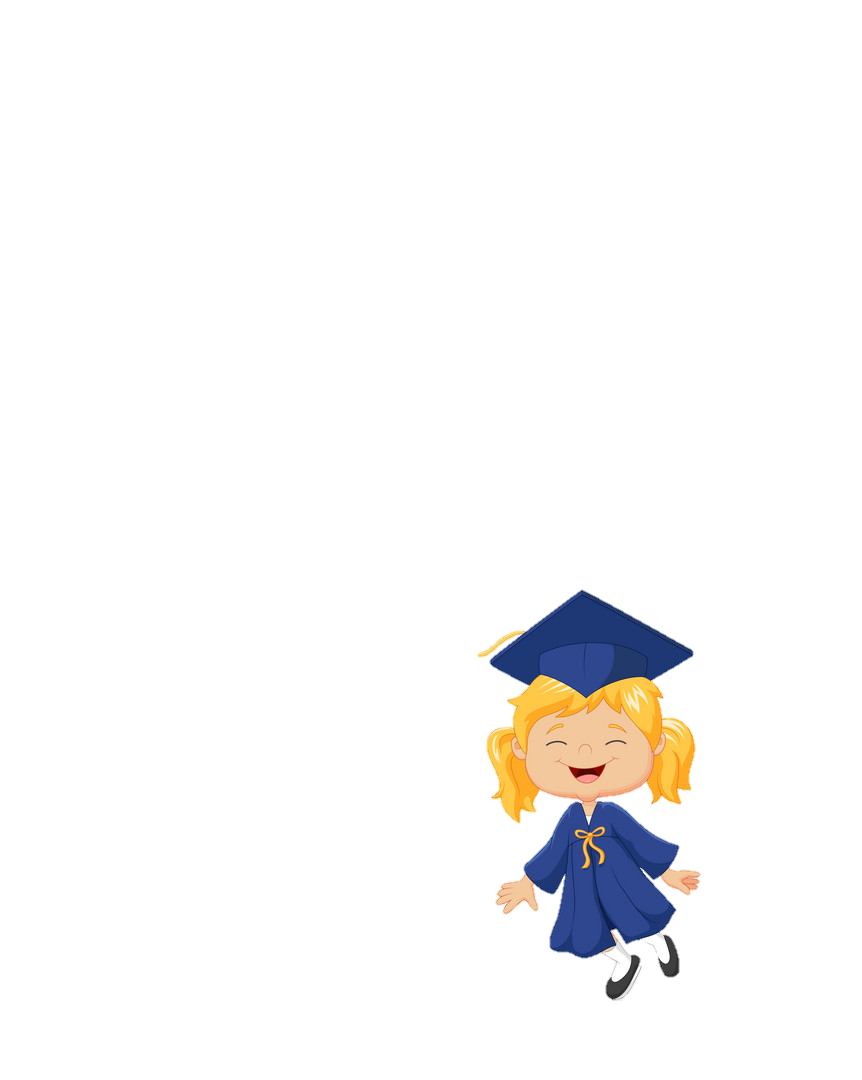 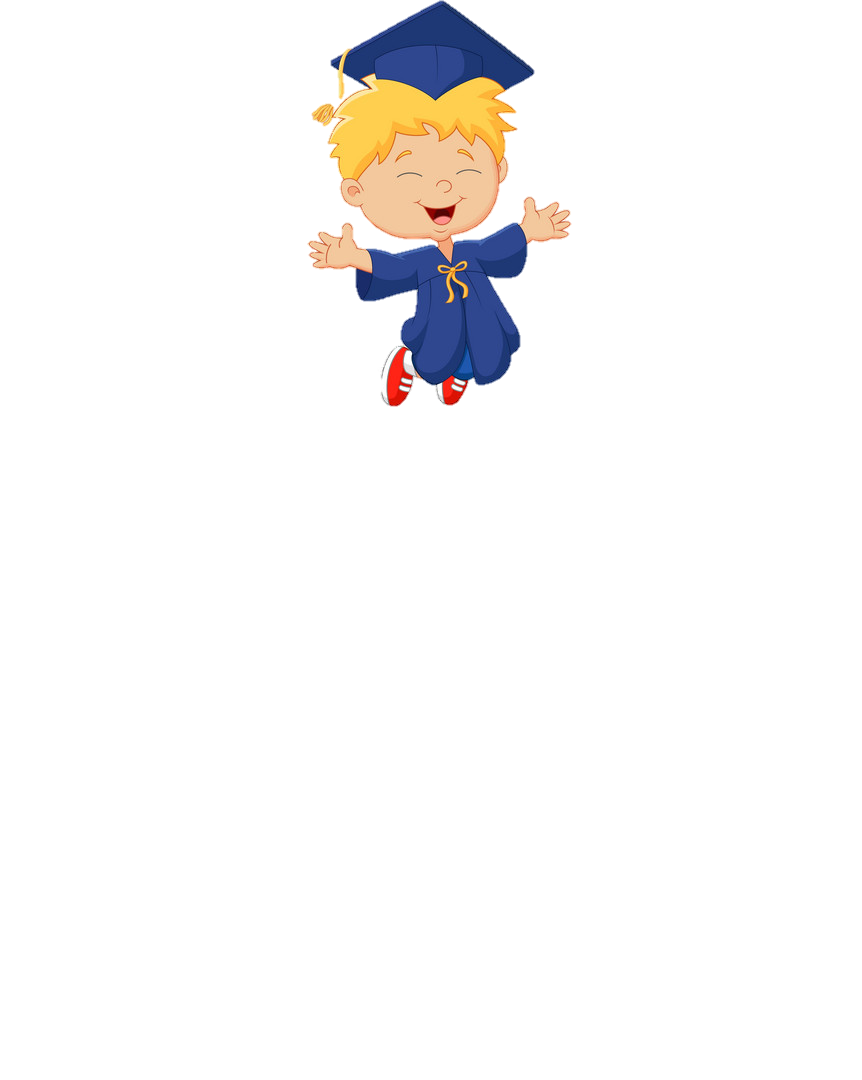 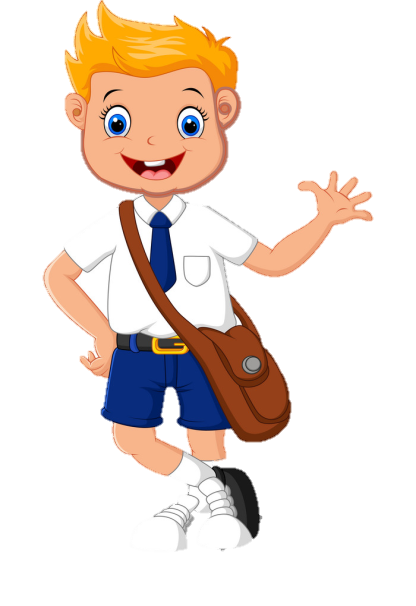 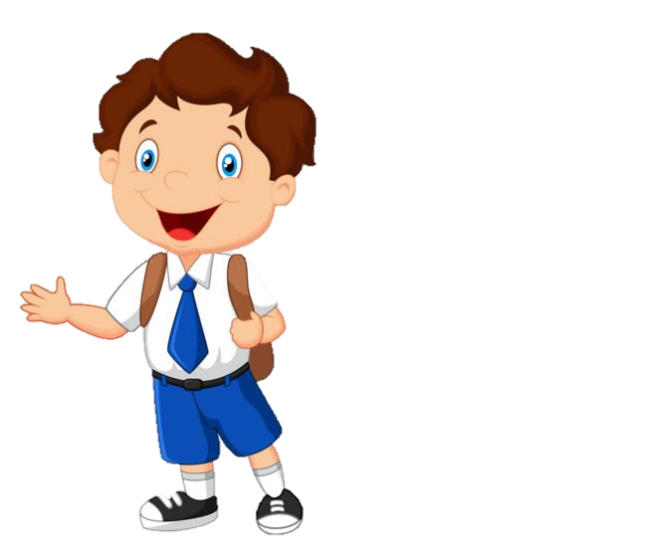 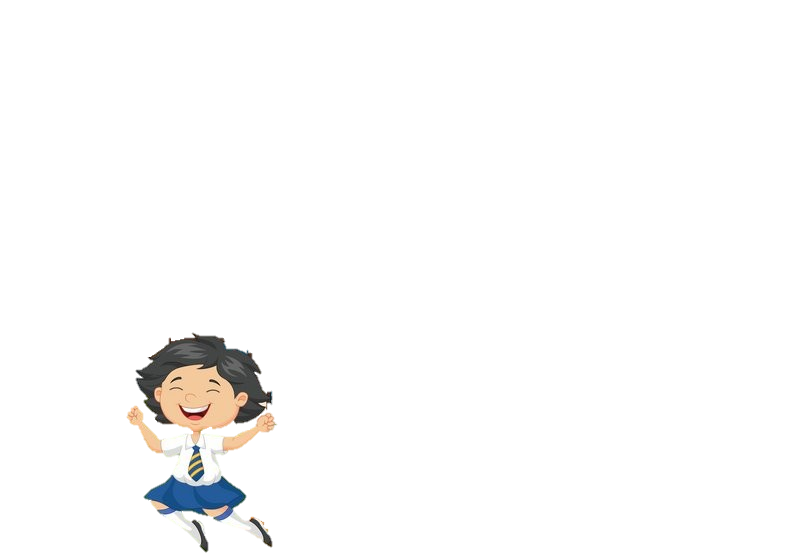 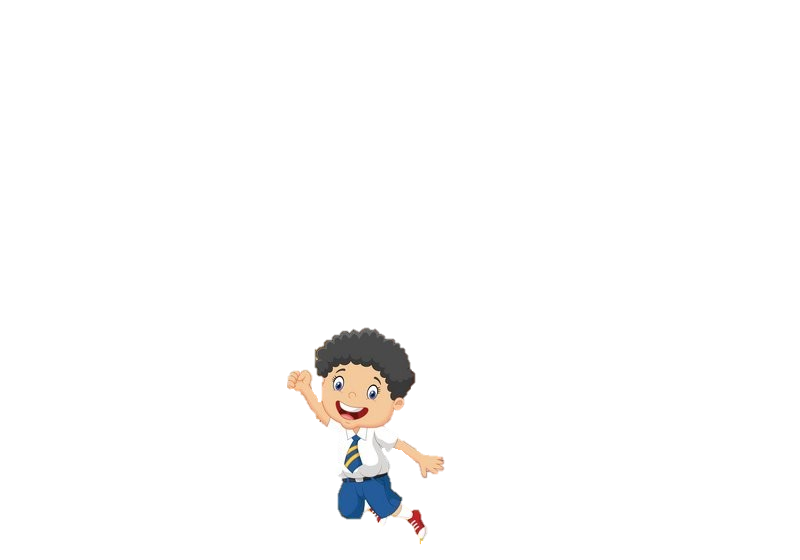 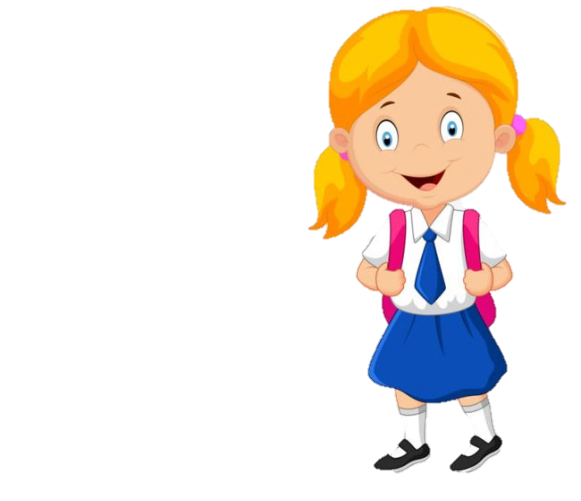 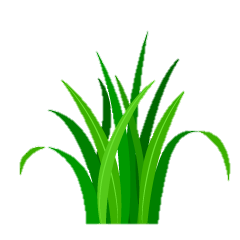 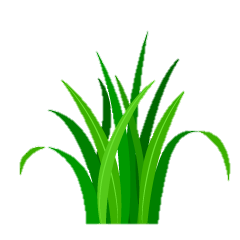 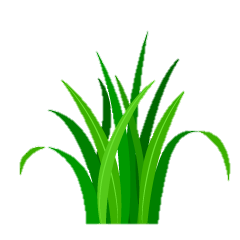 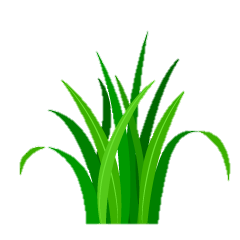 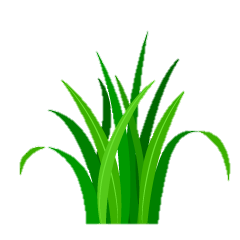 1
2
3
4
5
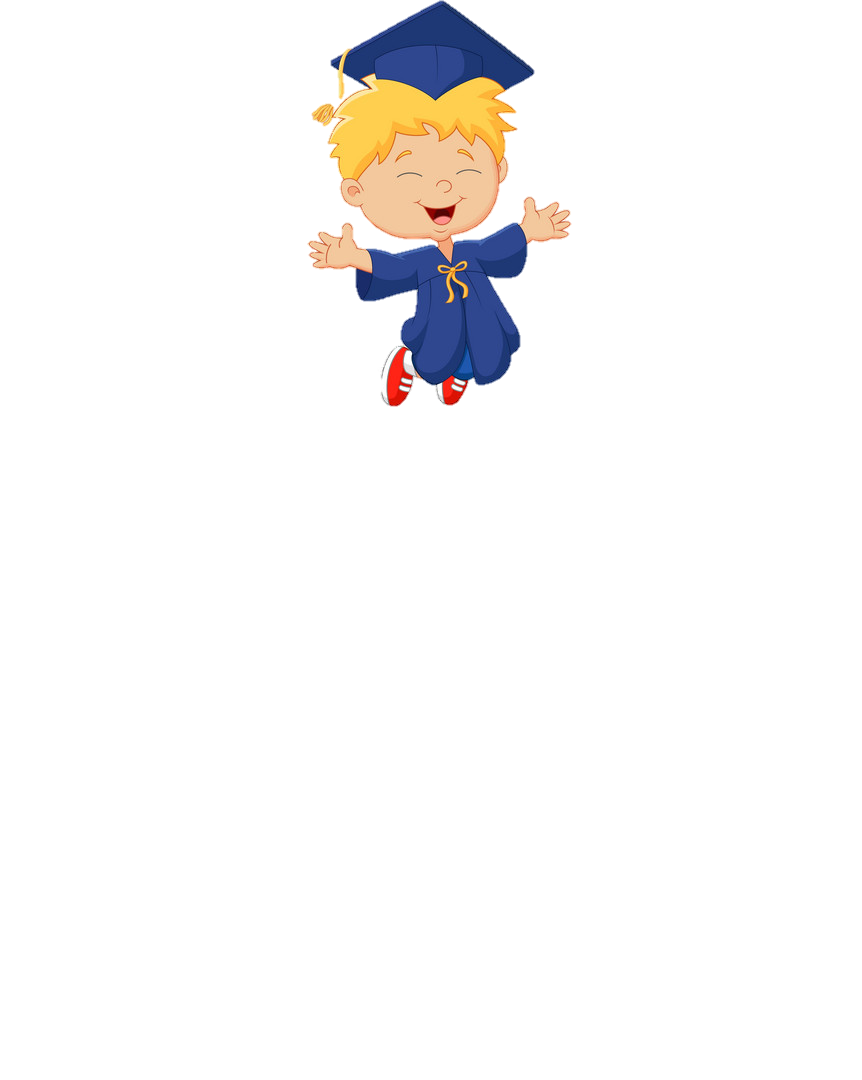 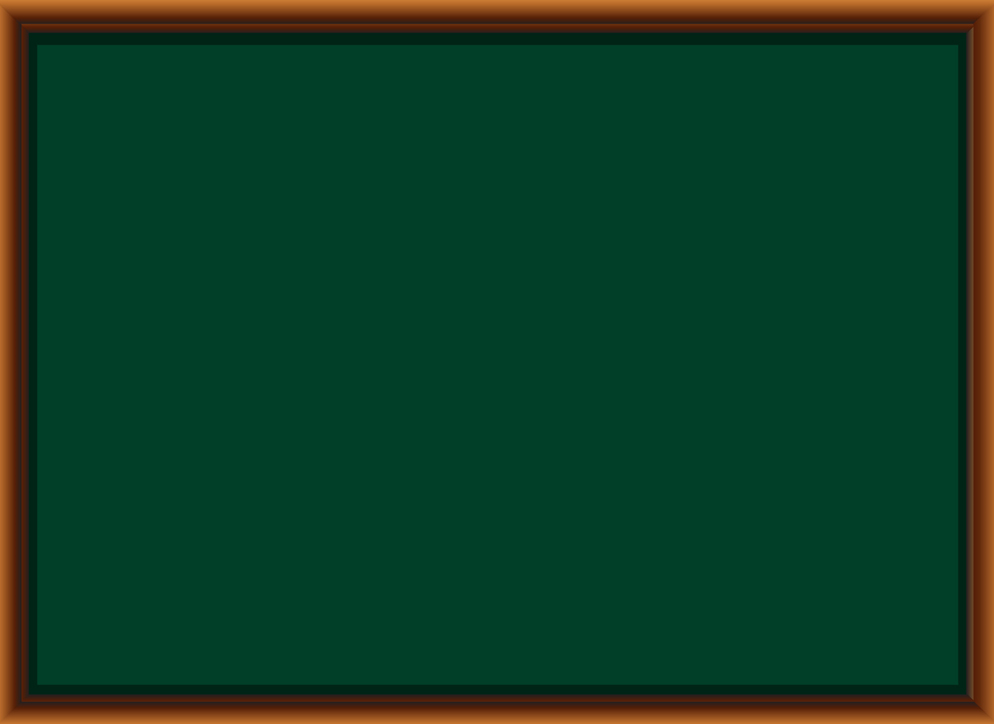 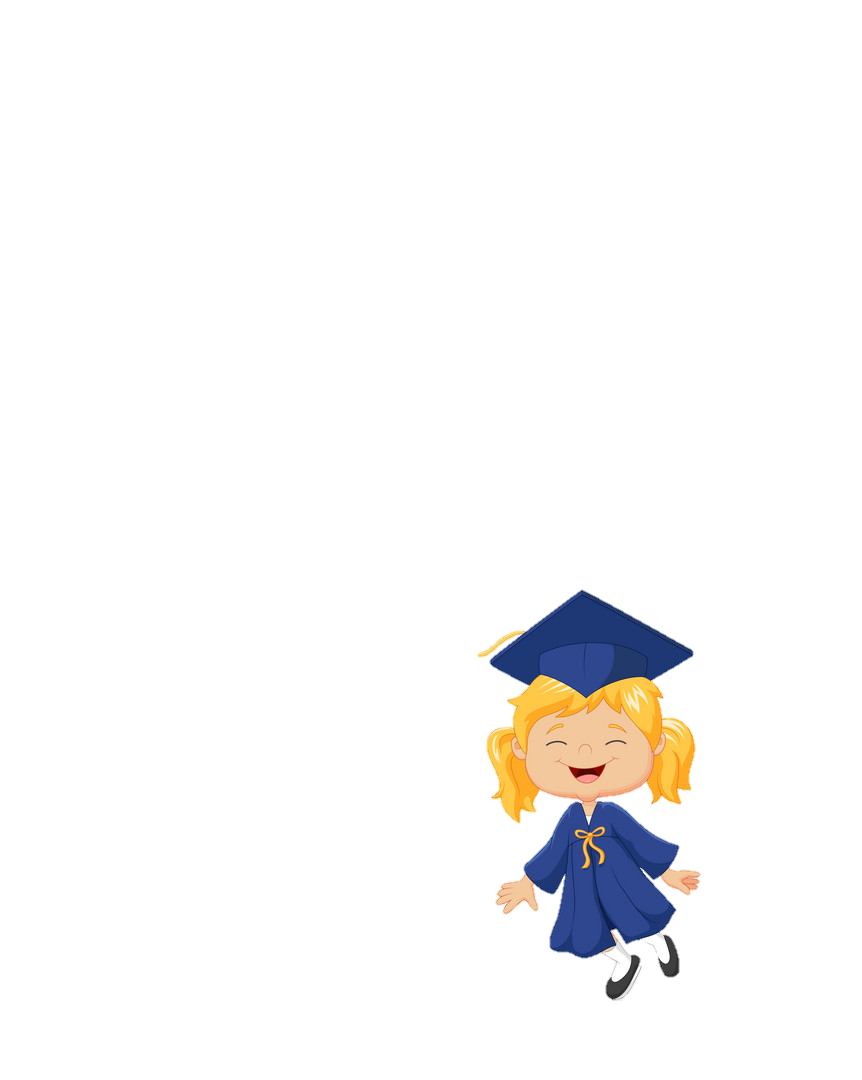 Hãy nêu công dụng các màu đèn giao thông: đỏ, vàng, xanh.
A. đỏ dừng, vàng đi, xanh đi chậm lại
B. Đỏ dừng lại, đèn xanh di chuyển, đèn vàng đi chậm lại
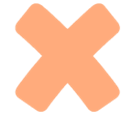 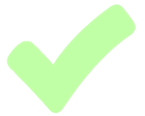 C.Đỏ đi, vàng đi chậm lại, xanh dừng
D. Xanh dừng, đỏ đi vàng chậm lại
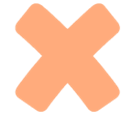 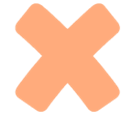 Trở về
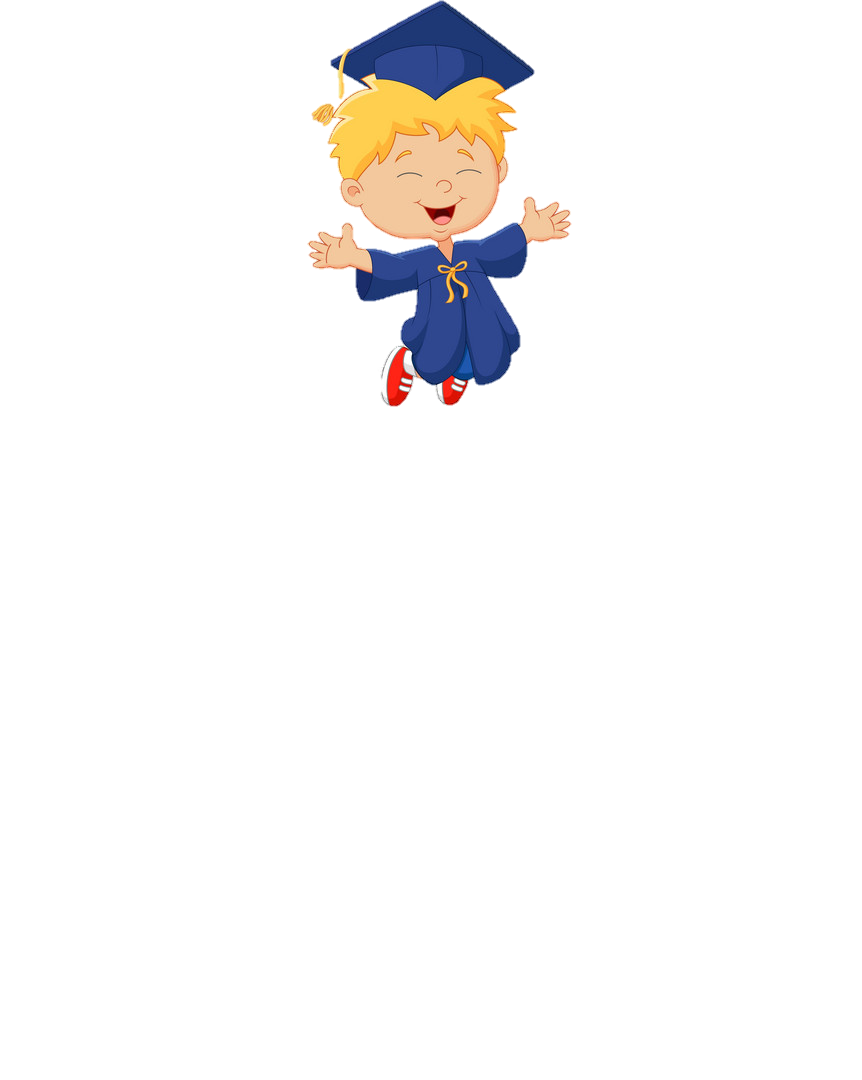 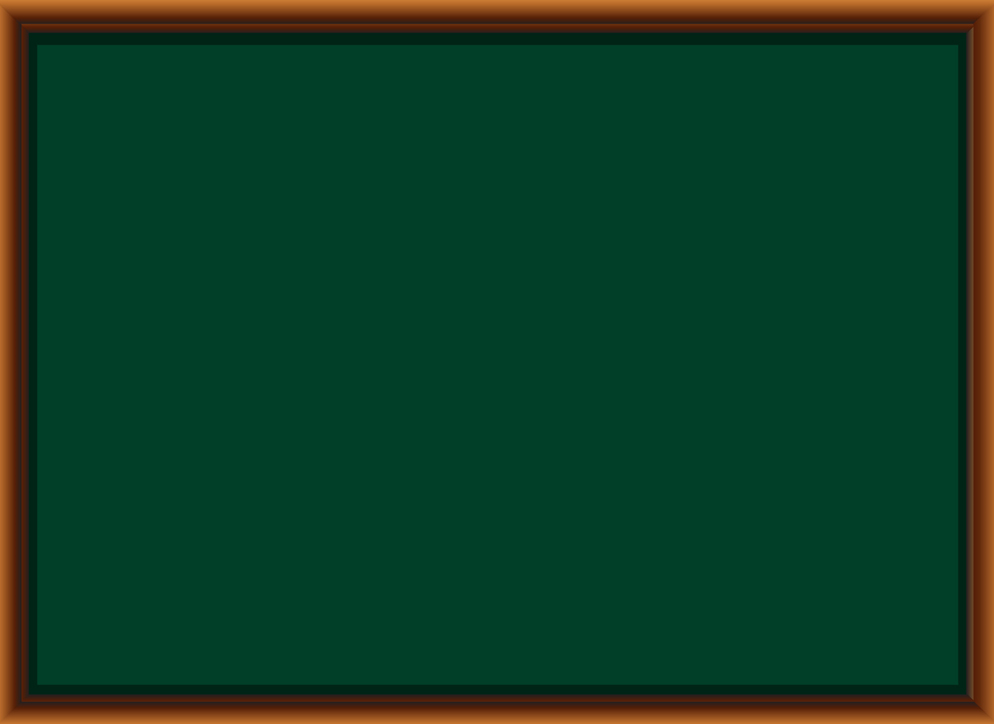 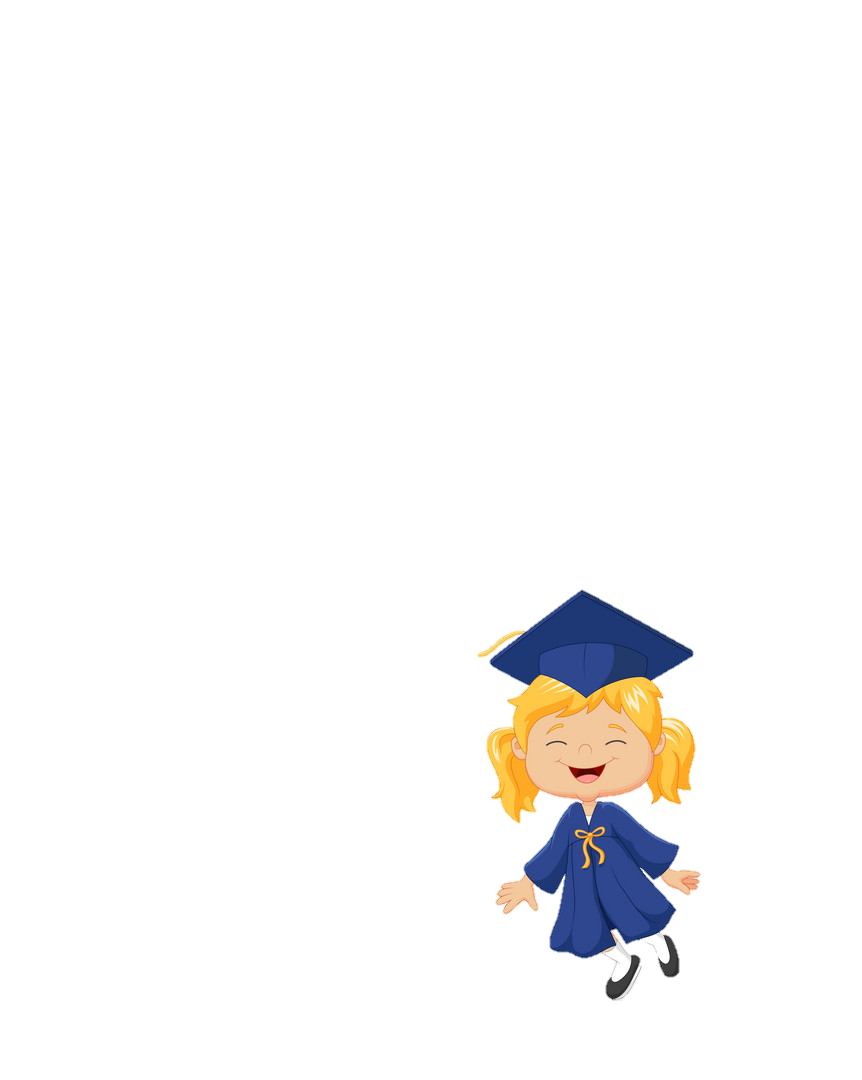 Hãy nêu nhưng tên gọi khác của đèn giao thông?
A. Đèn điều khiển giao thông
B. Đèn đỏ
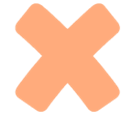 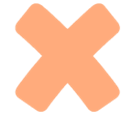 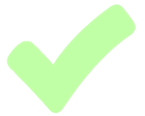 D. Cả ba đáp án trên
C.Đèn xanh
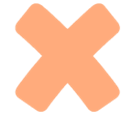 Trở về
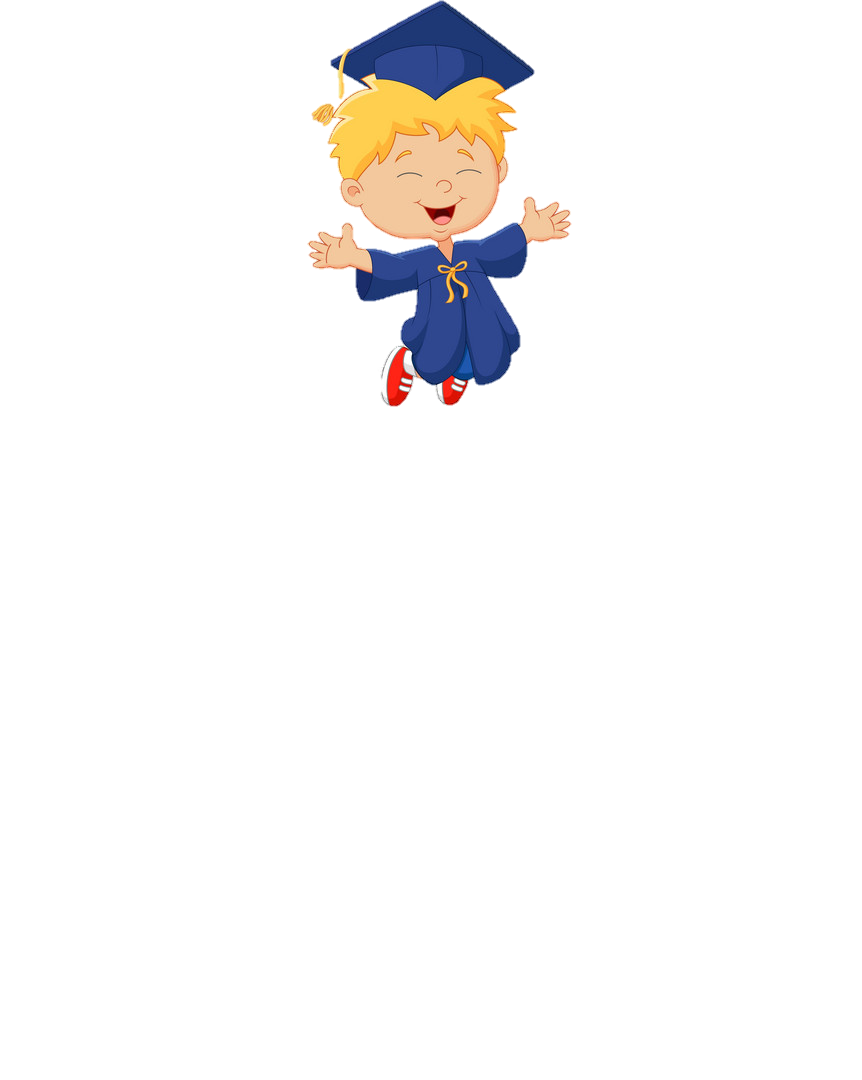 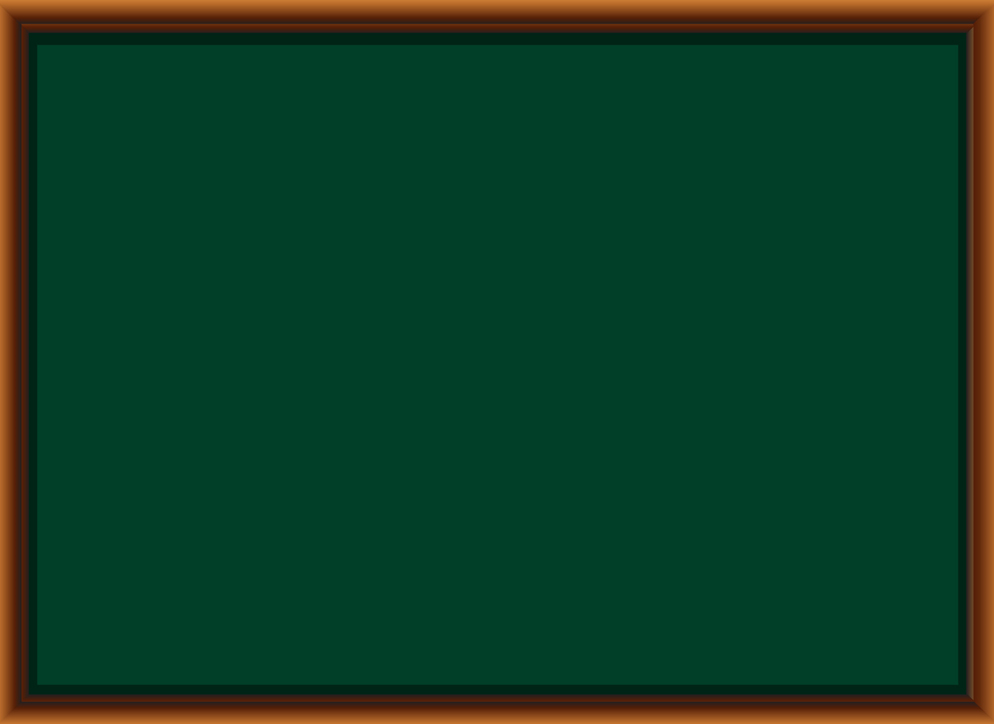 2. "Người tham gia giao thông đường bộ" gồm những thành phần nào?
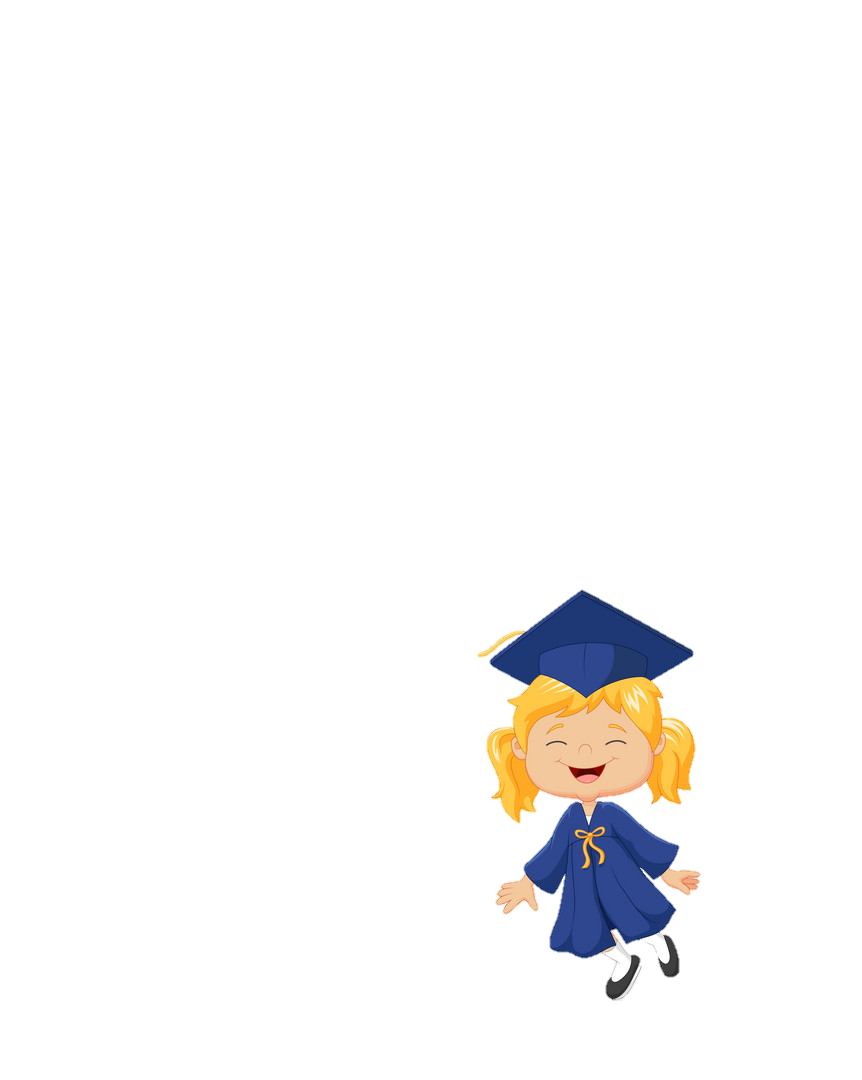 B. Người điều khiển, dẫn dắt súc vật
A.. Người điều khiển, người sử dụng phương tiện tham gia giao thông đường bộ
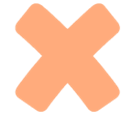 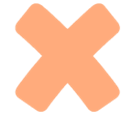 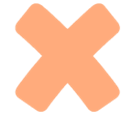 C. Người đi bộ trên đường bộ
D. Cả ba thành phần nêu trên
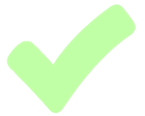 Trở về
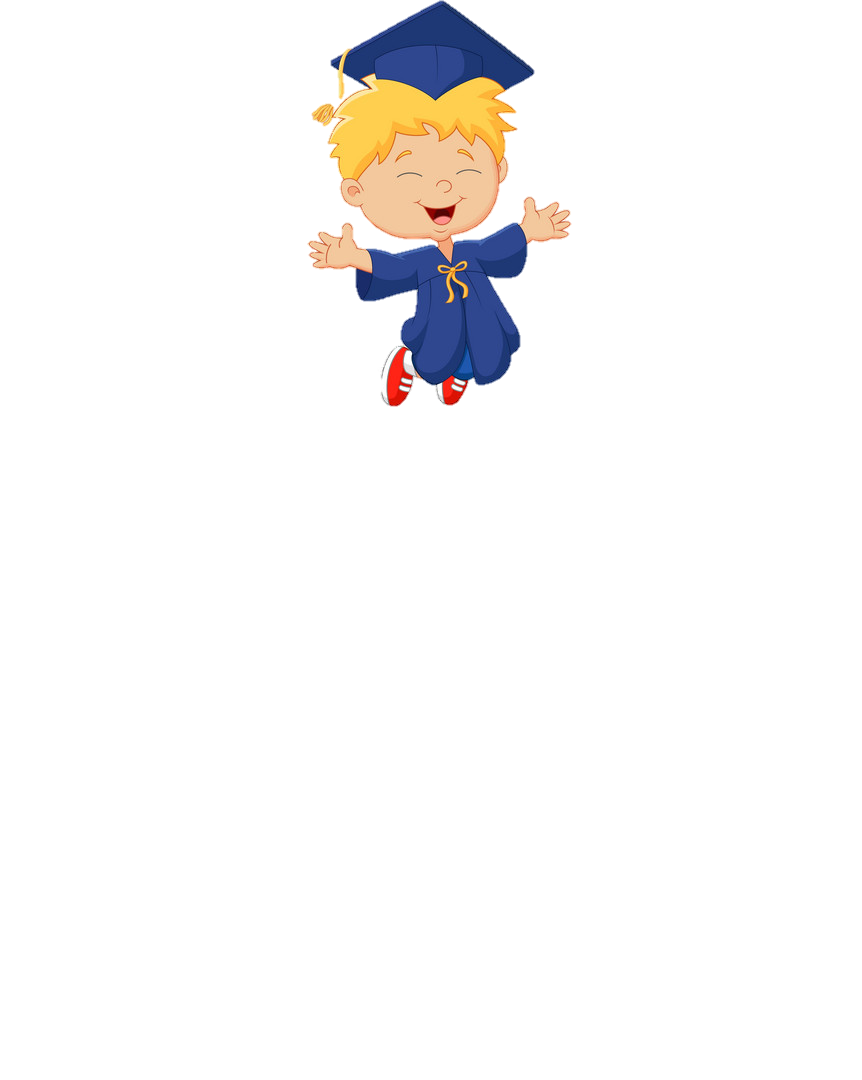 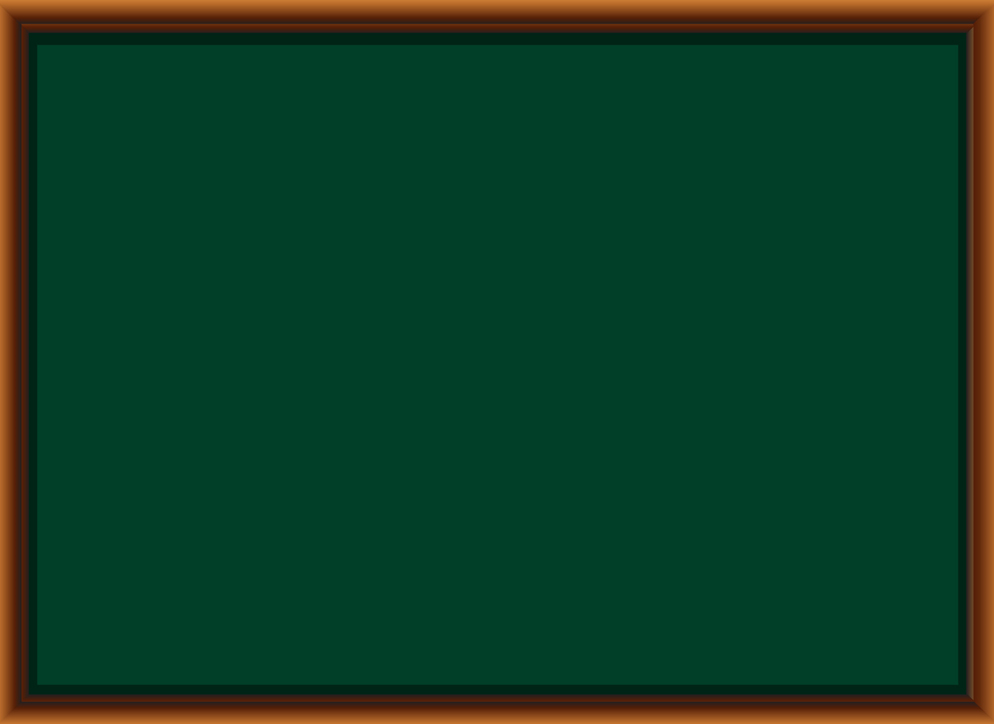 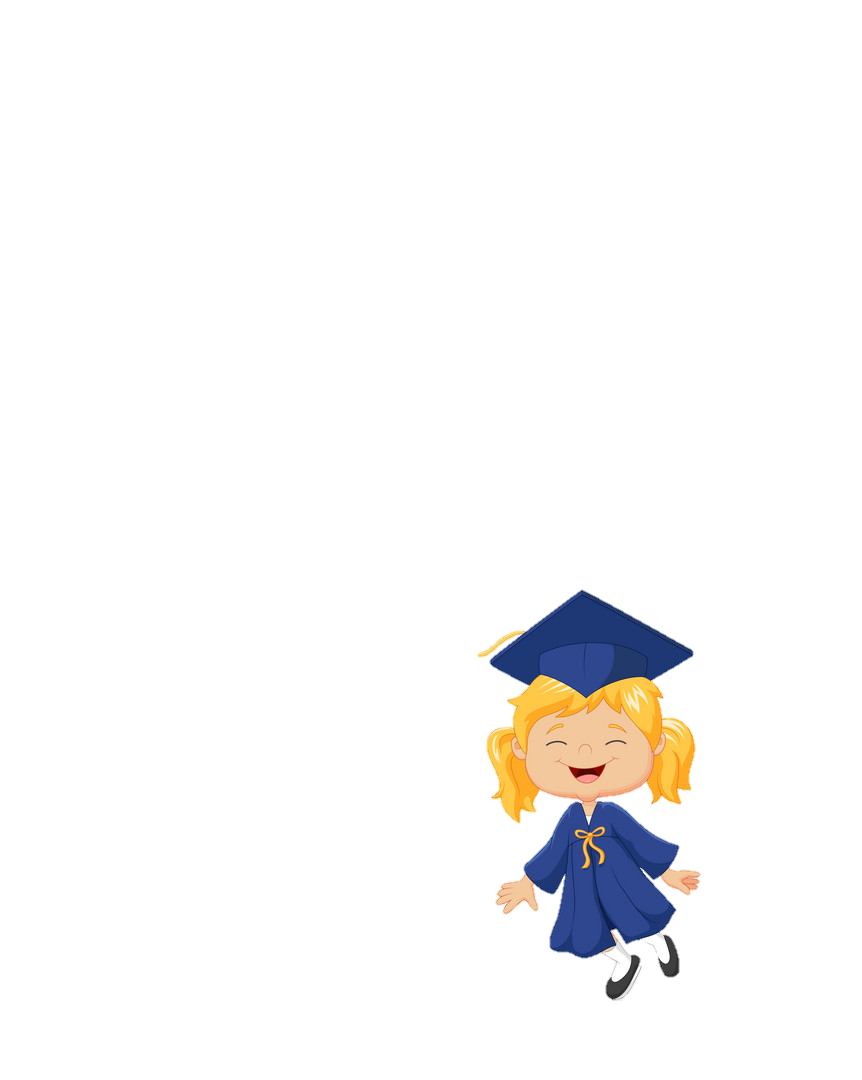 Xe cộ cần phải dừng lại khi có(………) hãy chọn từ ngữ và hoàn thiện câu trên.
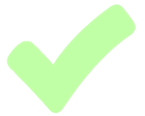 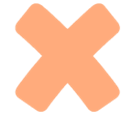 A. Đèn xanh
B. Đèn đỏ
C.Đèn vàng
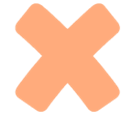 D. Cả ba ý trên
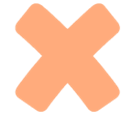 Trở về
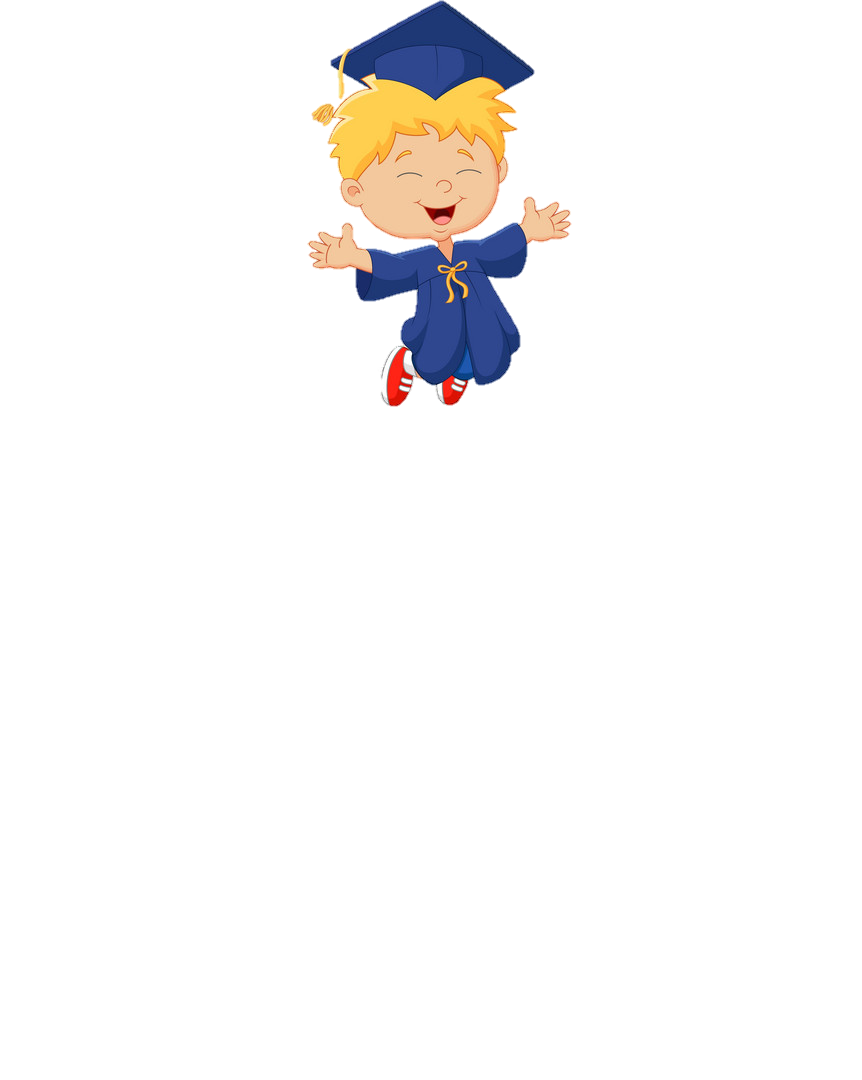 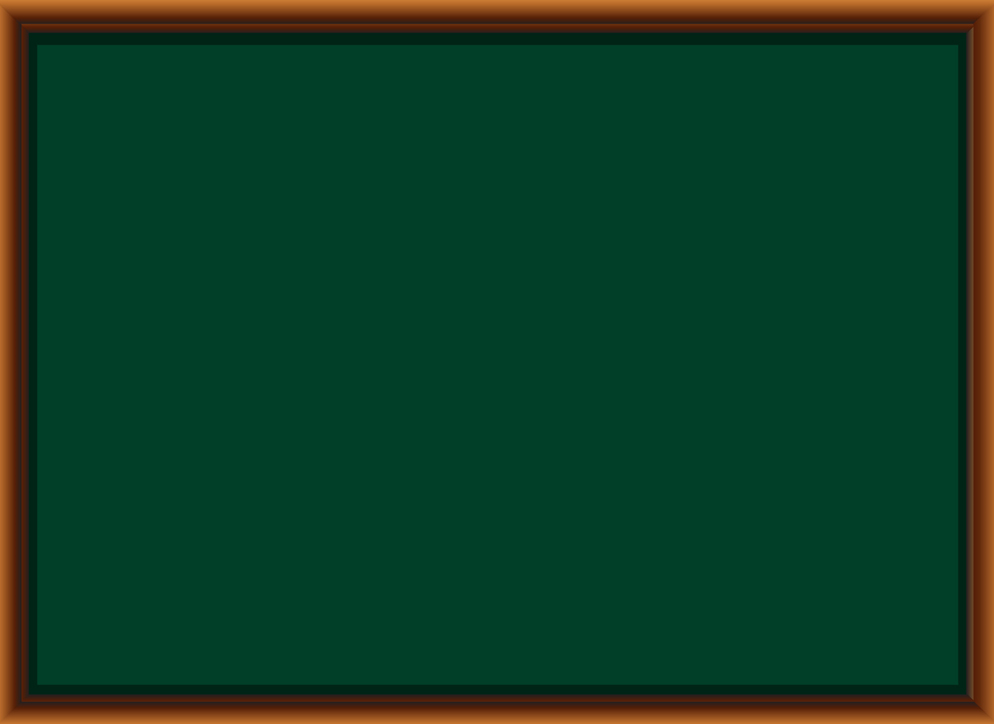 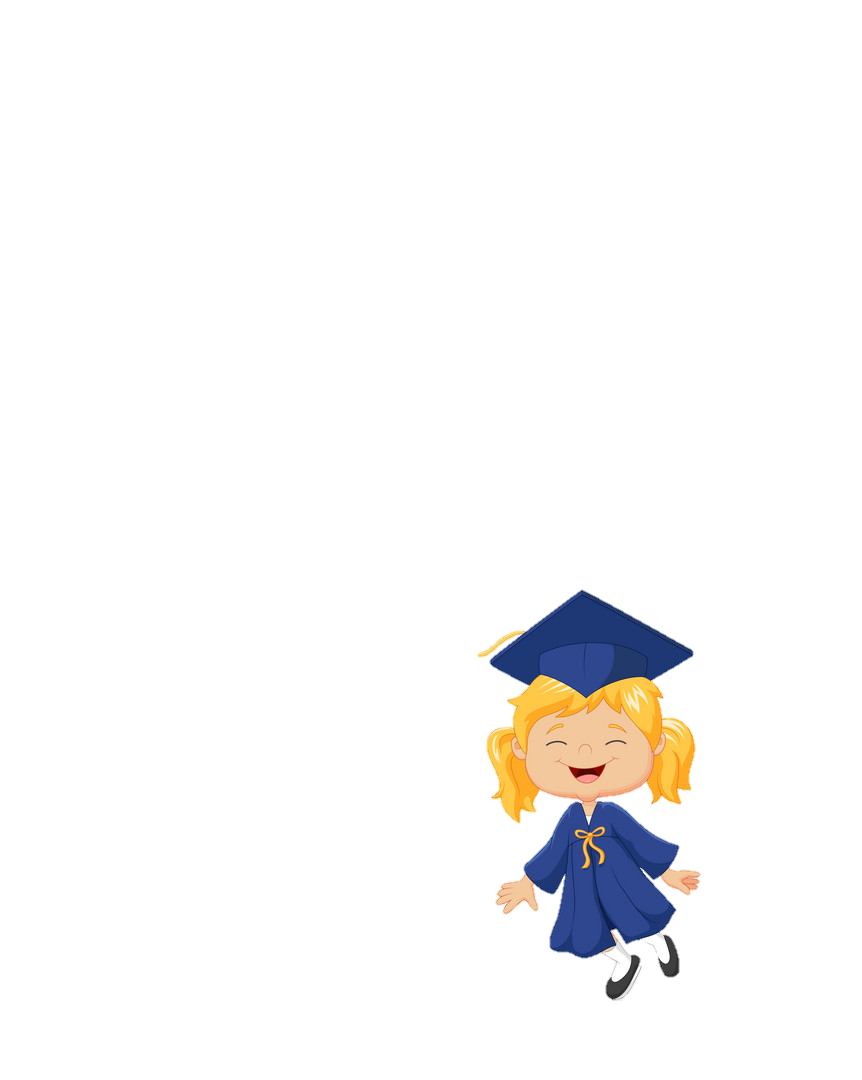 Khi đi xe máy trên đường, số người ngồi trên xe thế nào là không đúng quy định?
B. Chở 1 người lớn và 2 trẻ em dưới 11 tuổi ngồi sau.
A.Chở 1 người ngồi sau.
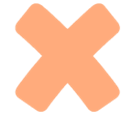 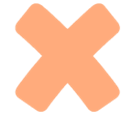 C. Chở 2 người lớn ngồi sau.
D. Tất cả đều đúng
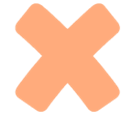 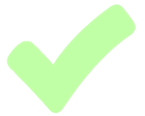 Trở về
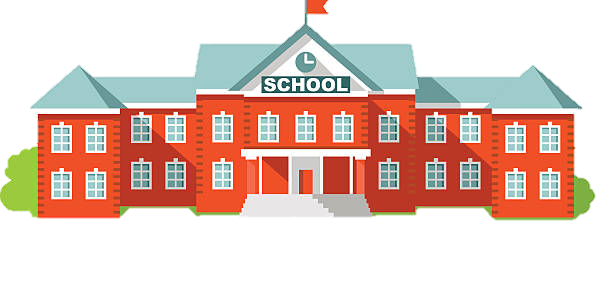 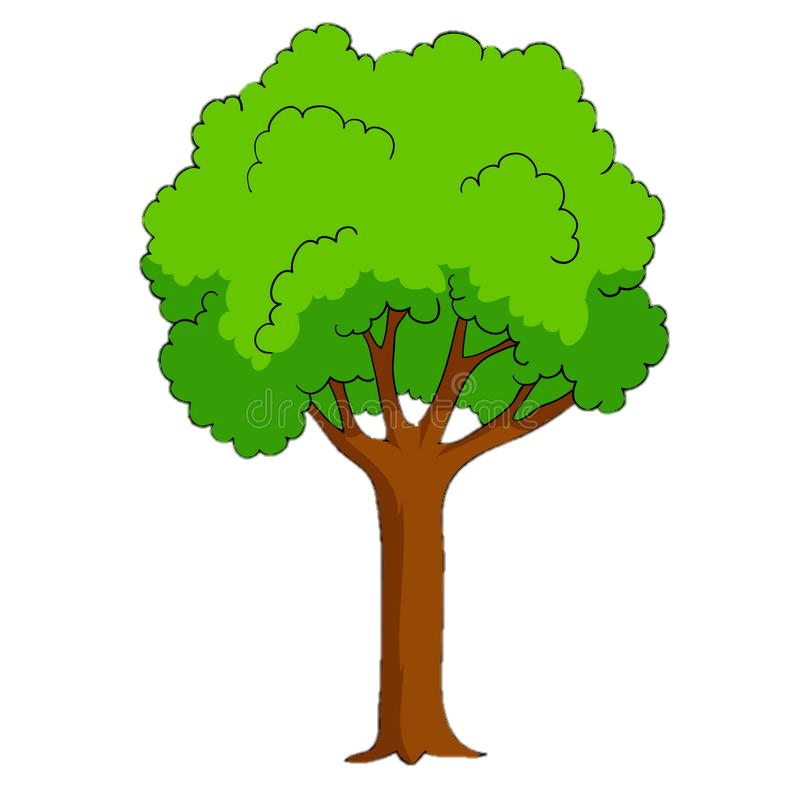 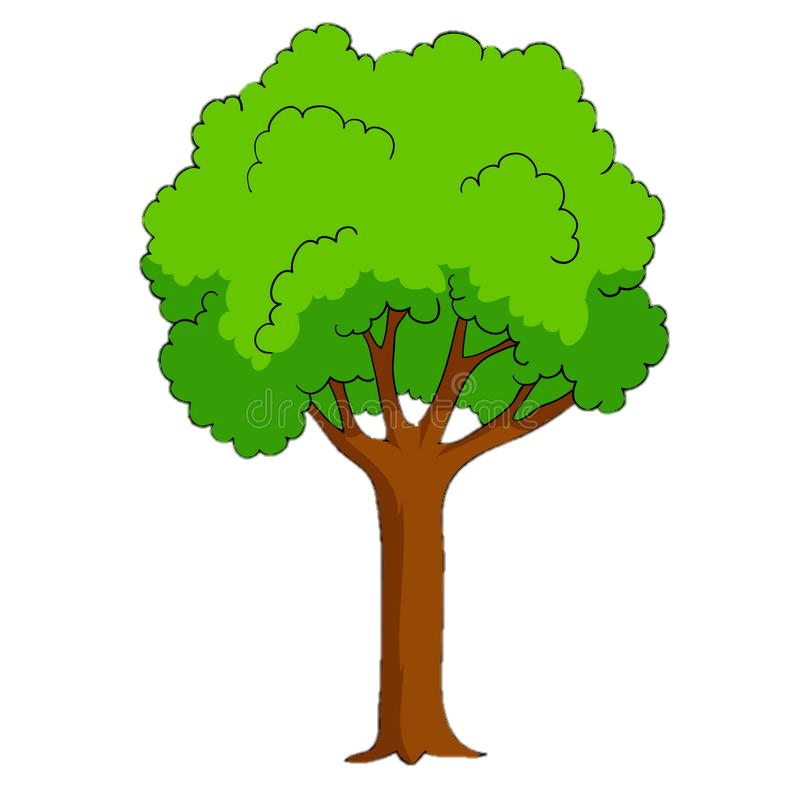 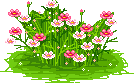 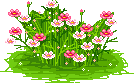 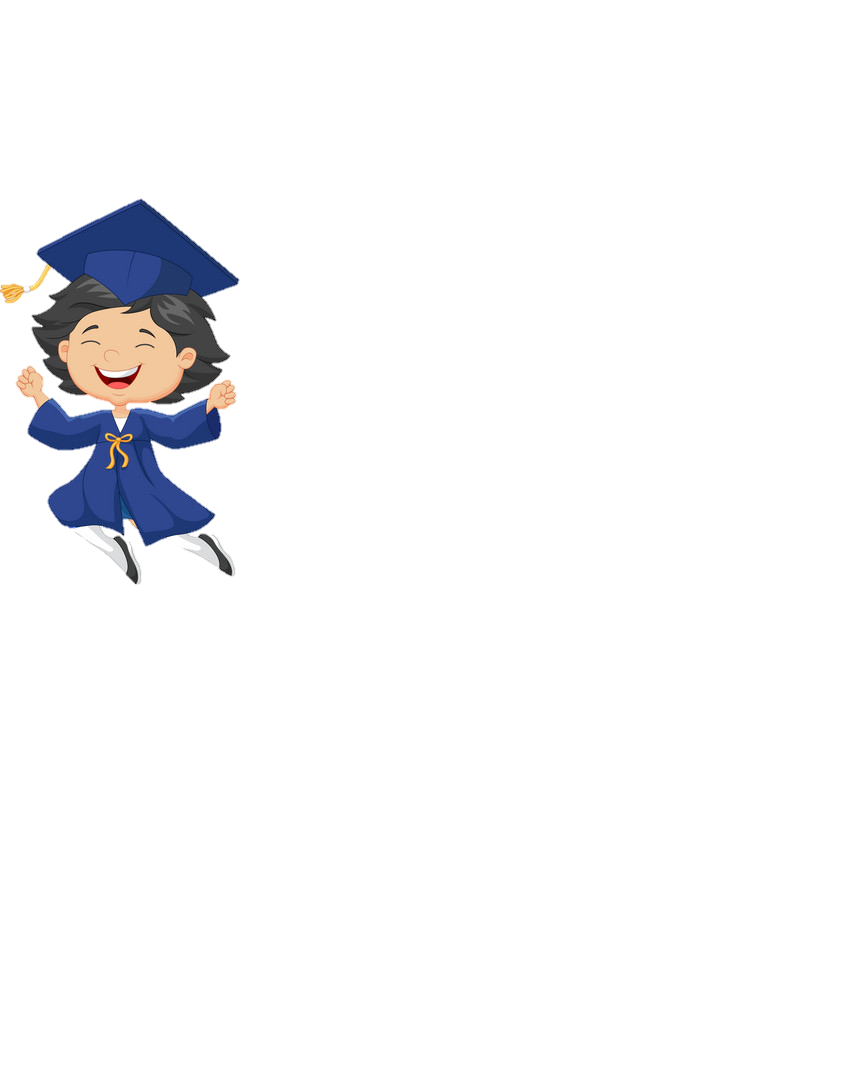 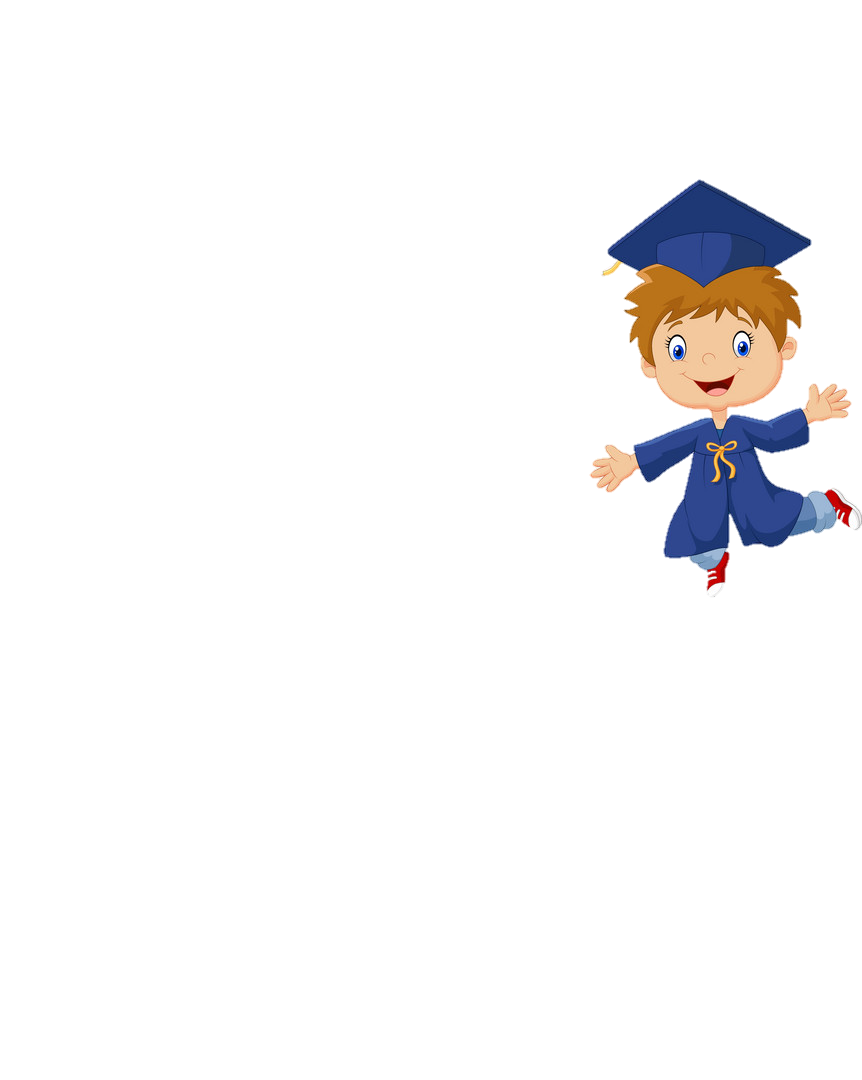 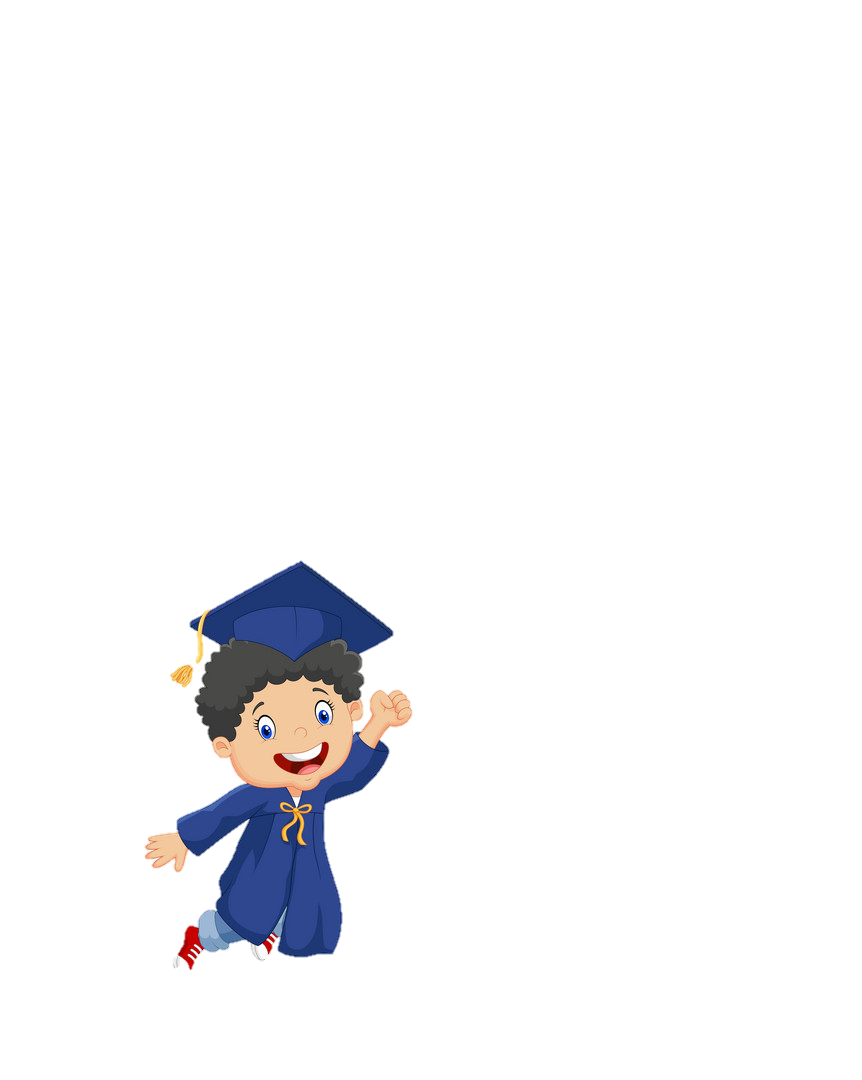 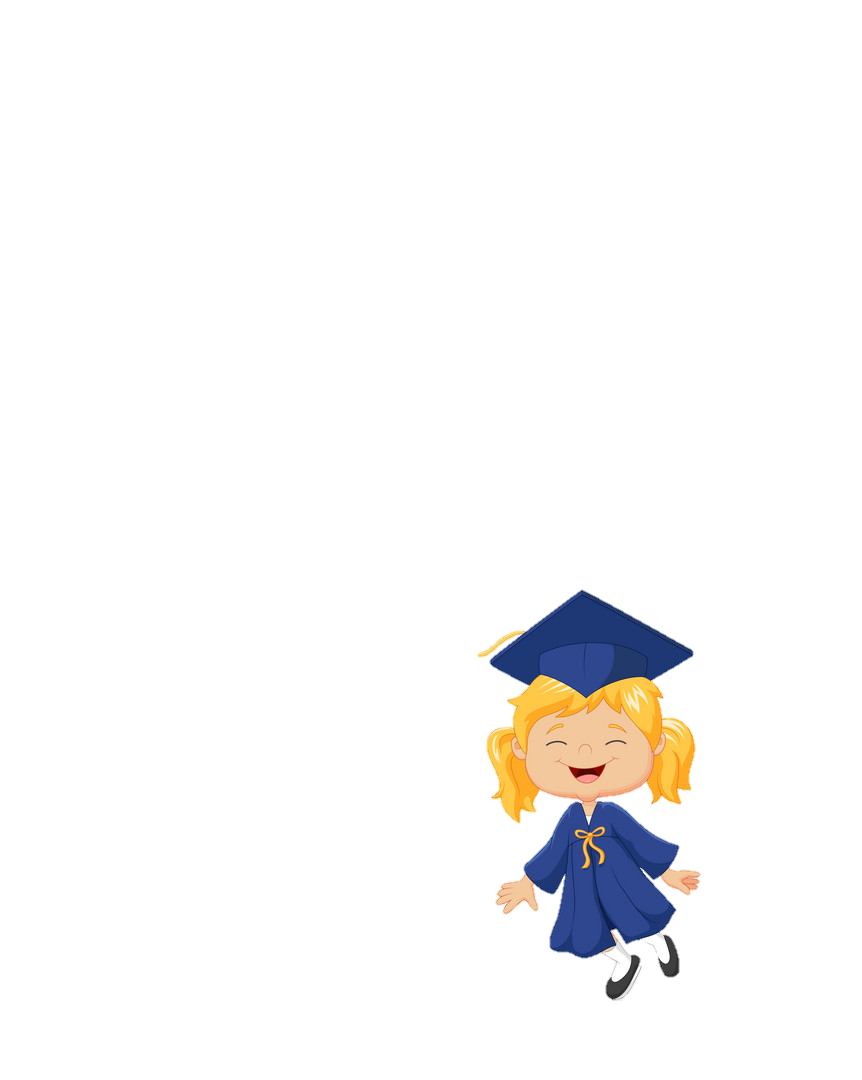 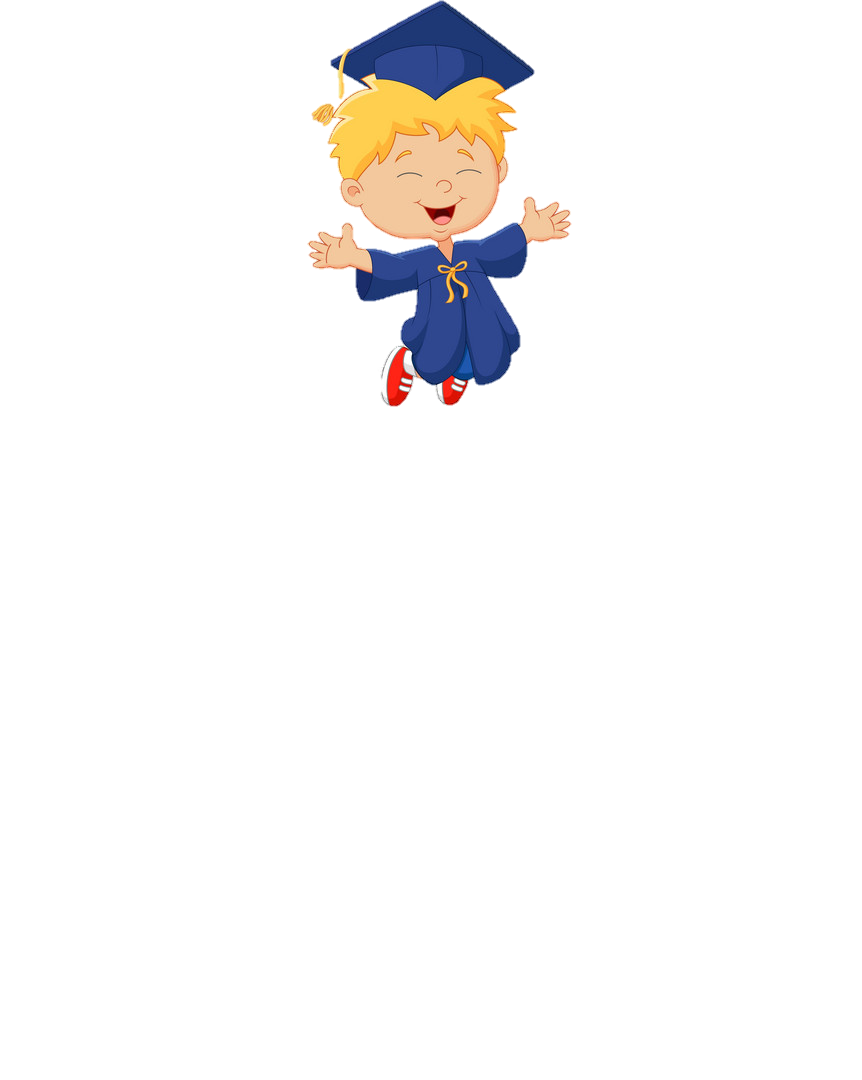 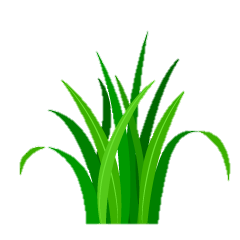 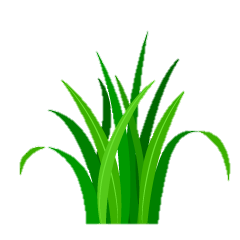 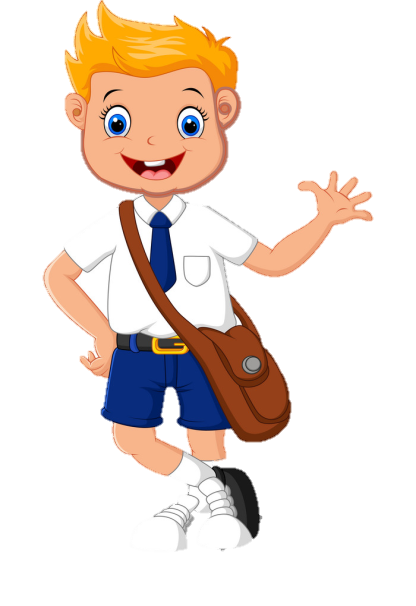 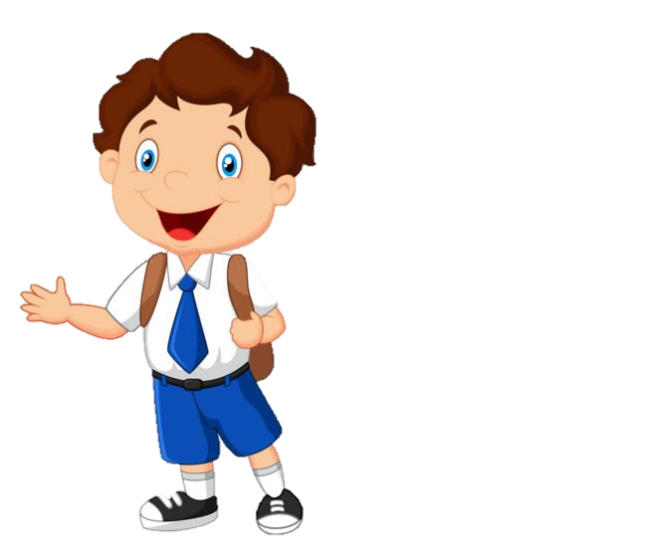 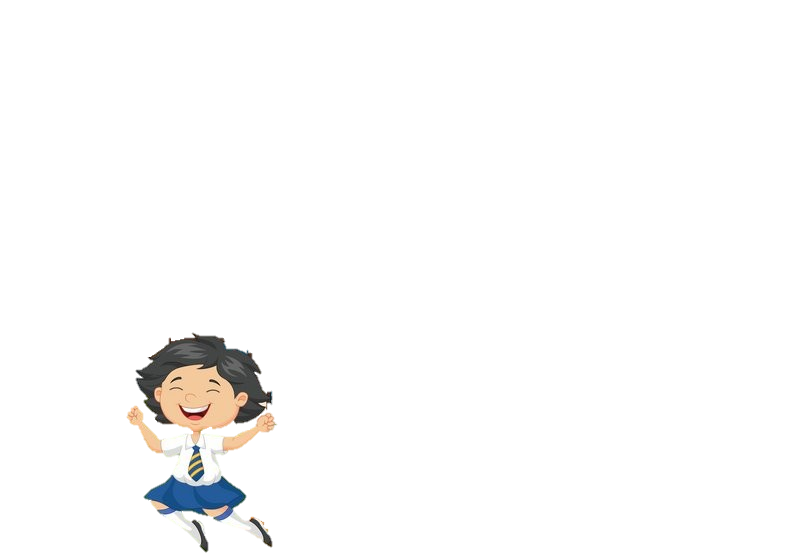 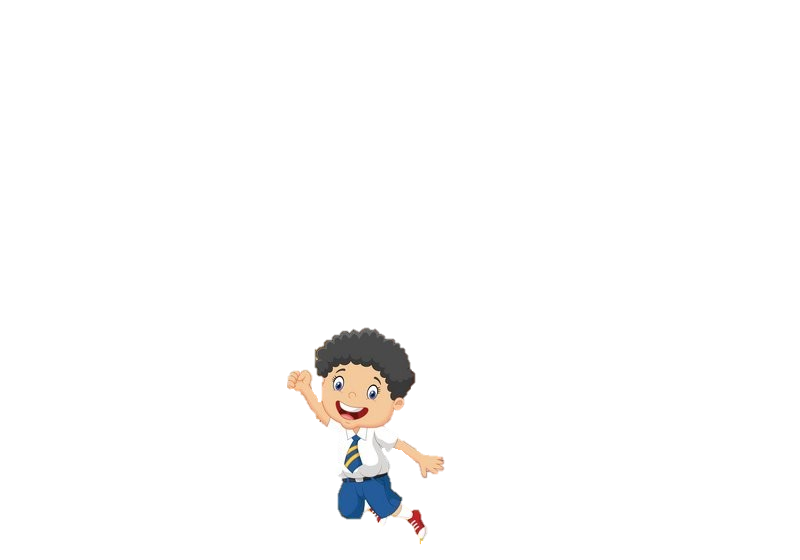 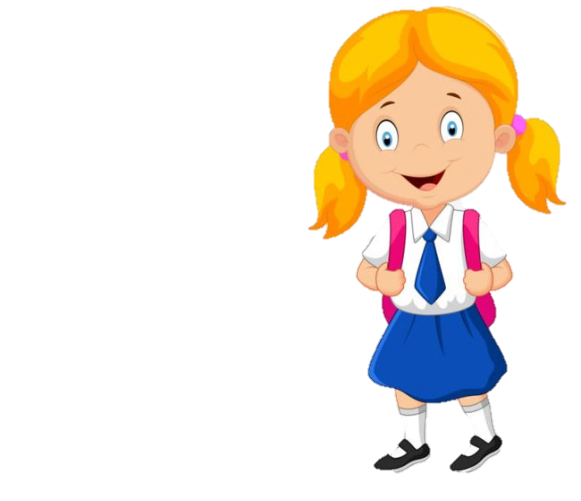 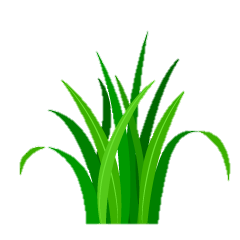 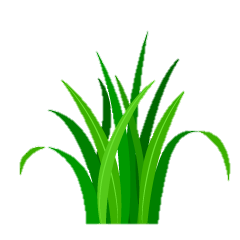 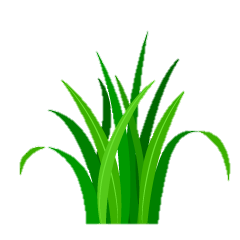 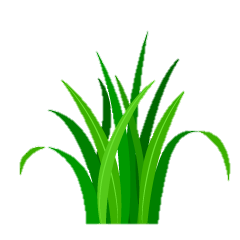 1
2
3
4
5
4
ĐIỀU EM CẦN BIẾT
Bài
5
ĐÈN GIAO THÔNG
5
Chọn từ ngữ để hoàn thiện câu và viết câu vào vở
đèn vàng
người lạ
đèn đỏ
đèn xanh
Xe cộ cần phải dừng có (……….……....). khi
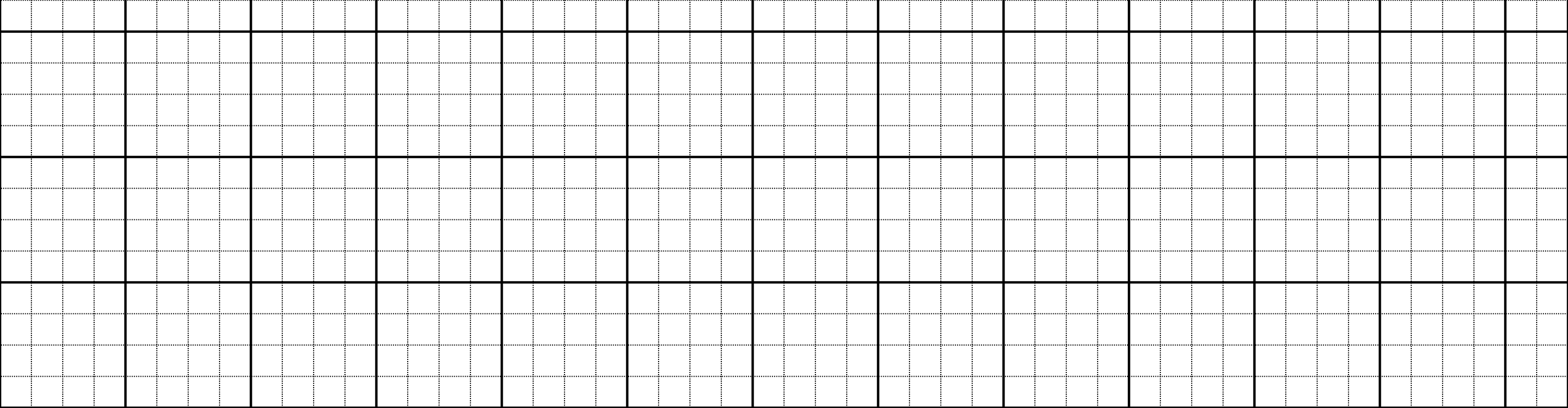 Xe cộ cần phải dừng khi có đèn đỏ.
[Speaker Notes: GV cho hs chọn từ. HS chọn vào từ nào thì GV nhấp vào từ đó. Nhấp đúng từ “hoảng hốt” thì nó sẽ di chuyển về chỗ trống. Sau đó enter là câu mẫu viết vở sẽ xuất hiện]
Quan sát tranh và dùng từ ngữ trong khung để nói theo tranh.
6
Đèn đỏ 	        nguy hiểm          đèn xanh 	            qua đường
Đèn xanh cô giáo dẫn các bạn qua đường
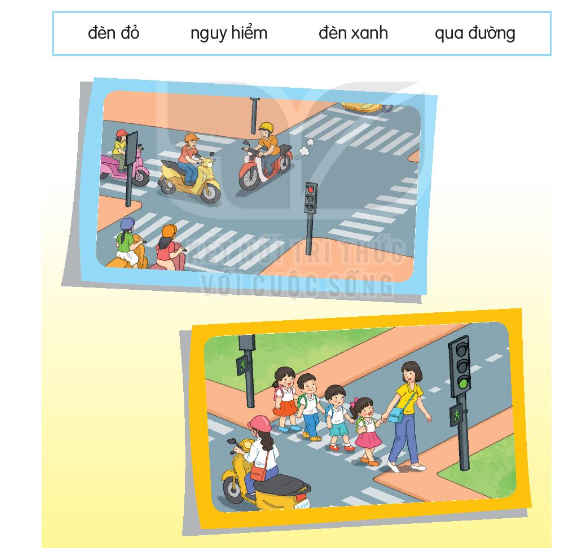 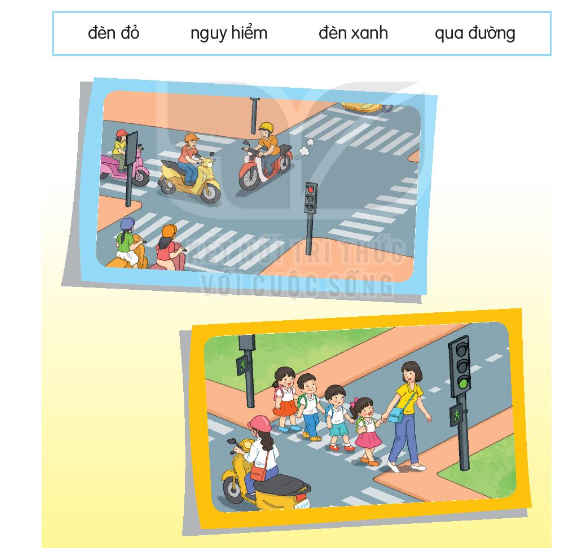 Đèn đỏ xe cộ phải dừng lại
[Speaker Notes: GV linh động tổ chức HĐ]
7
Nghe viết
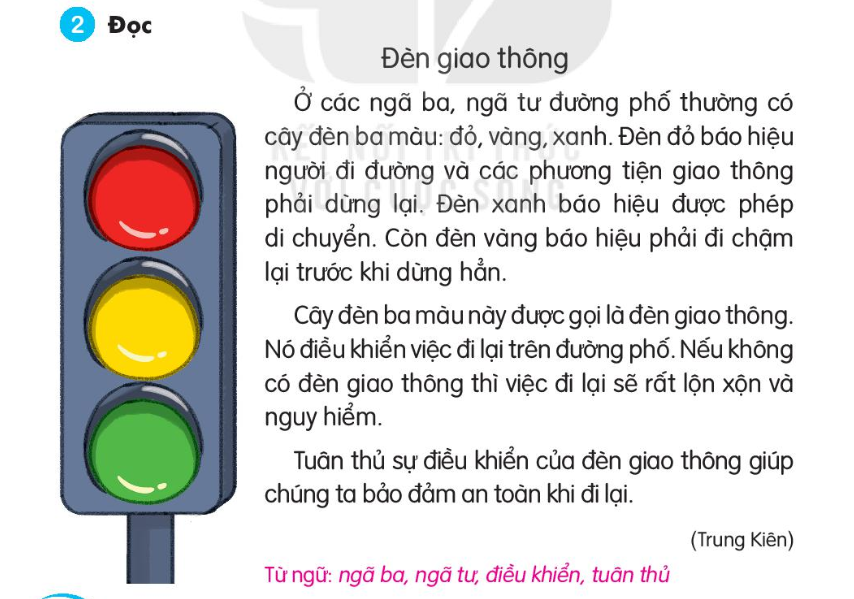 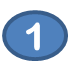 Đèn đỏ báo hiệu dừng lại.
Đèn xanh báo hiệu được phép 
di chuyển. Đèn vàng báo hiệu
 đi chậm rồi dừng hẳn.
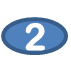 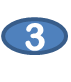 Kết thúc câu có dấu gì?
Khi viết chữ đầu dòng, ta lưu ý gì?
Những chữ nào viết hoa? Vì sao?
Đoạn trên có mấy câu?
Em hãy tìm từ dễ viết lẫn trong bài.
[Speaker Notes: GV có thể cho HS viết từ khó vào bảng con nếu HS còn nhầm lẫn nhiều và thường xuyên. GV tự linh động từ khó phù hợp với địa phương.]
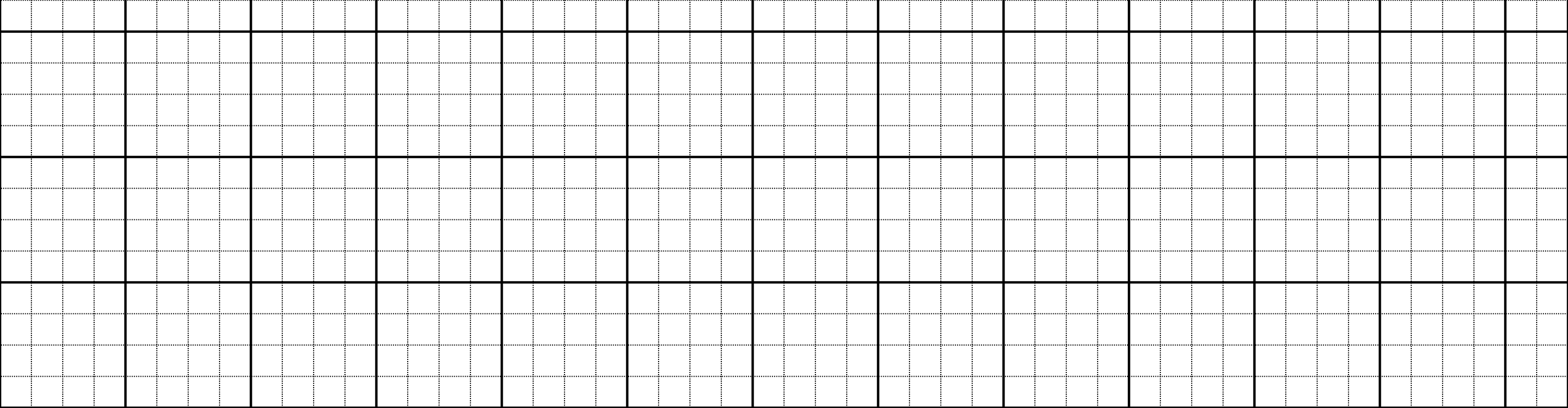 Đèn đỏ báo hiệu dừng lại. Đèn xanh báo hiệu đưϑ phép
di chuyển. Đèn vàng báo hiệu đi chậm ǟồi dừng hẳn.
8
Chọn dấu thanh phù hợp thay cho chiếc lá.
Dấu hỏi hay dấu ngã ?
ngõ nhỏ
ngo nhỏ
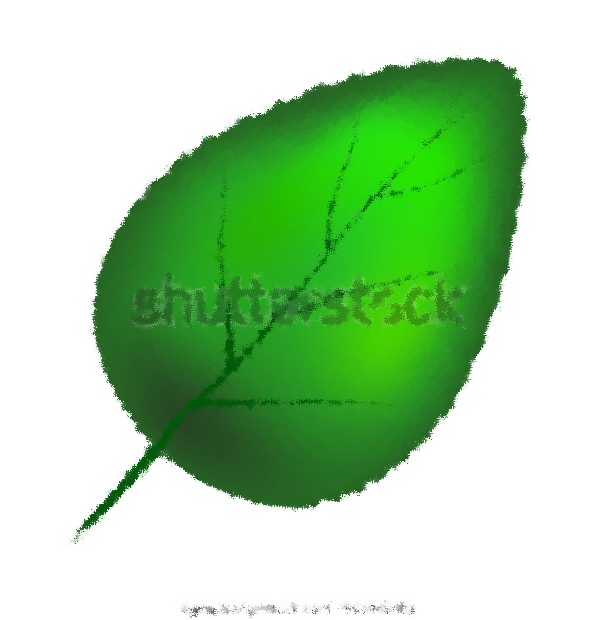 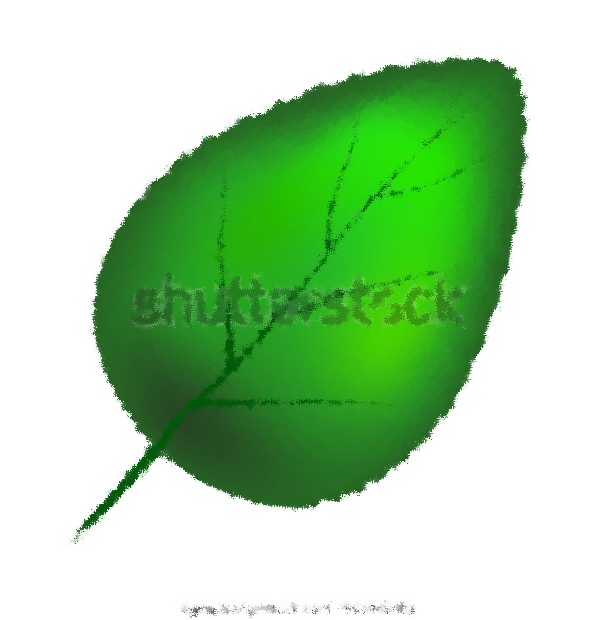 nga ba
ngã ba
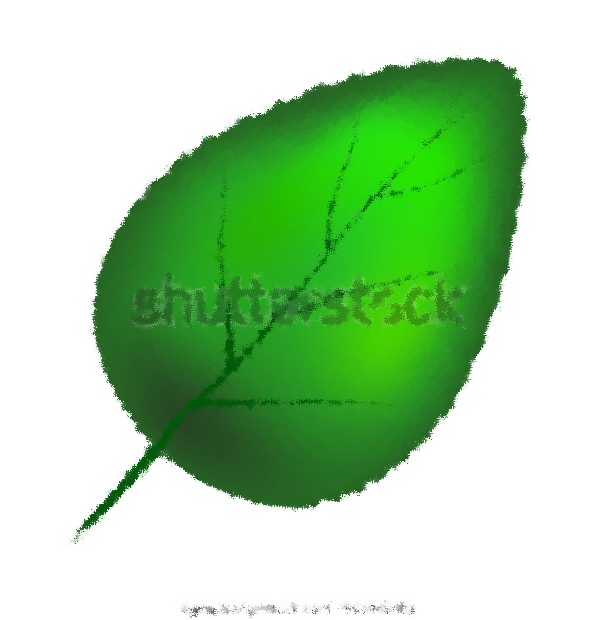 bút ve
điều khiên
bút vẽ
điều khiển
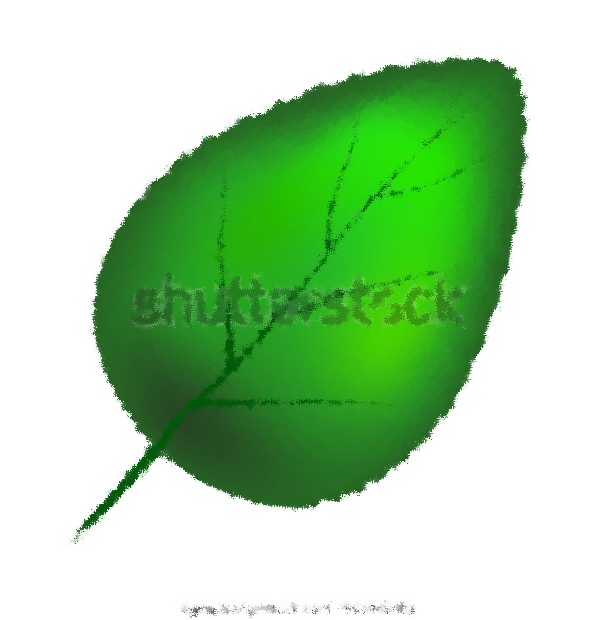 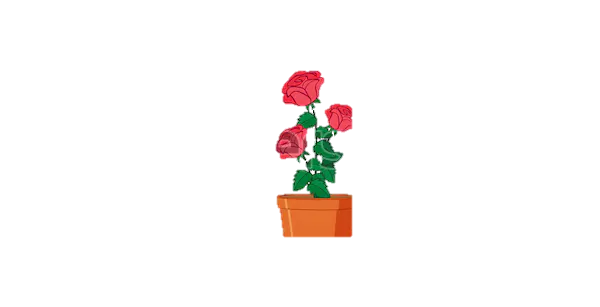 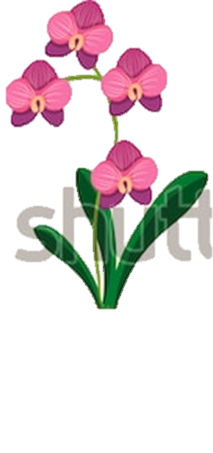 9
Nhận biết biển báo.
T
r
ò
c
h
ơ
i
Chuẩn bị:
 Các biển báo  bằng bìa hoặc có thể trình chiếu nhưng không 
cho cả lớp xem chỉ một số học sinh mô tả quan sát biển, tranh
 vẽ một số vị trí cắm các biển báo.
Cách chơi nhận biết biển báo như sau:
Mỗi đội 6 học sinh. Mỗi lượt chơi có hai học sinh thực hiện, một bạn nói đặc điểm của biển báo, một bạn dựa vào mô tả của ạn để đoán ra biến báo đó và cắm biển vào đúng nơi quy định. Thời gian chơi mỗi đội là 2 phút đội nào tìm được nhiều biển nhất đội đó thắng.
9
Nhận biết biển báo.
T
r
ò
c
h
ơ
i
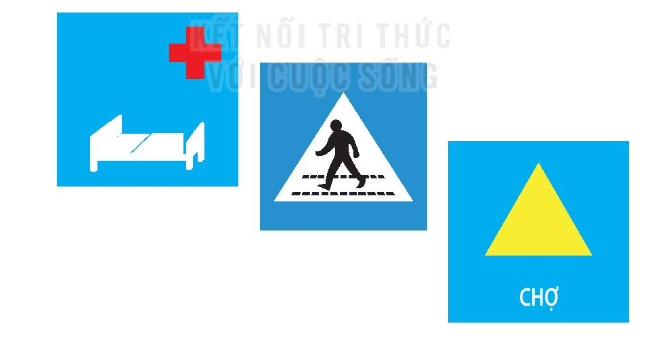 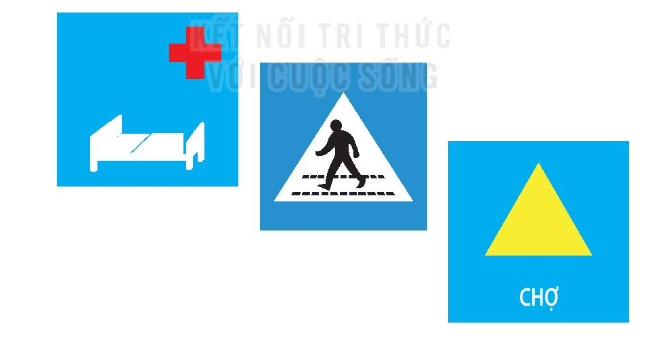 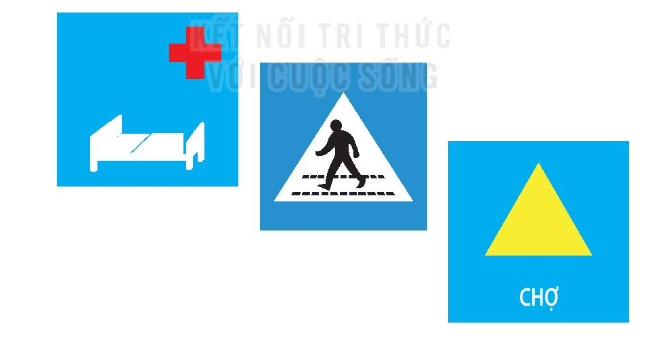 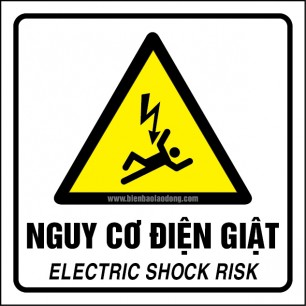 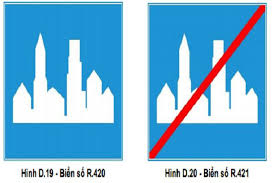 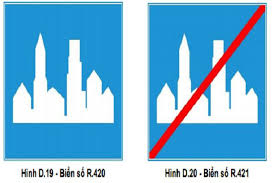 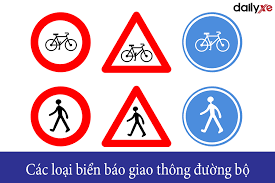 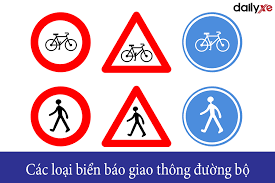 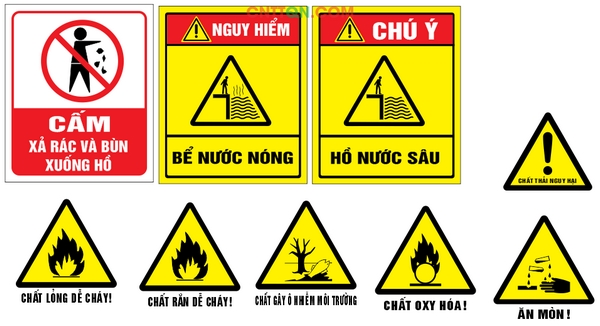 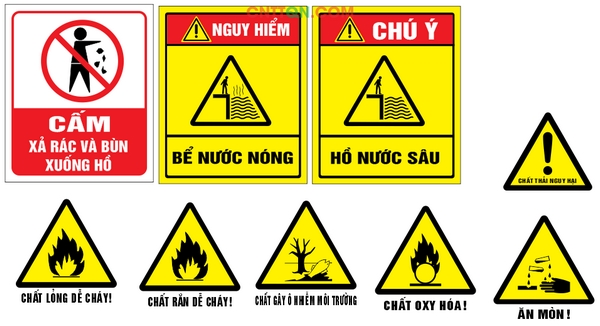 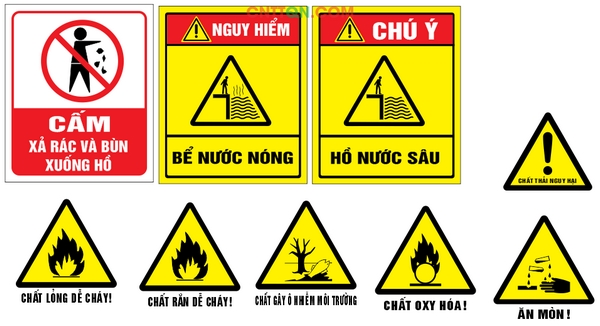 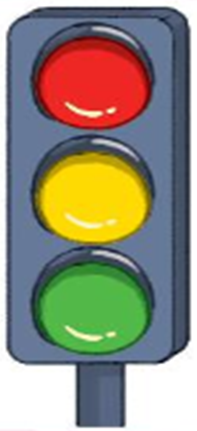